Cluster Hub School 

Rehmani Khatija Khuwaja Government Girls’ High School Tando Muhammad Khan
			Semis Code: 425010294
Cell Hub School 

Government Girls’ (Prov:) High School Tando Muhammad Khan
			Semis Code: 425010295
REHMANI KHATIJA KHUWAJA GOVERNMENT GIRLS HIGH SCHOOL
				TANDO MUHAMMAD KHAN
Cluster Hub Head:
Cluster Hub School
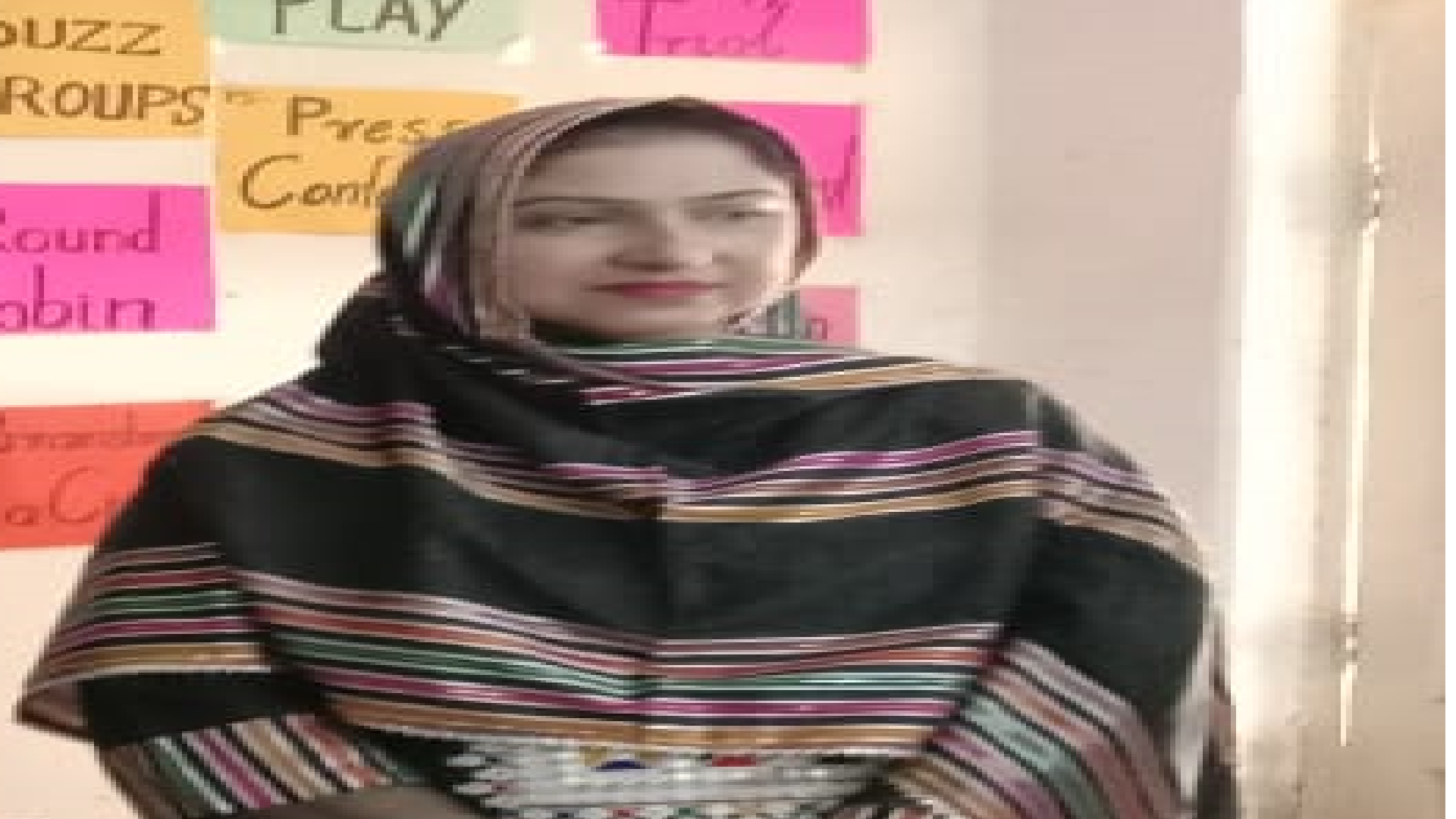 Madam Gulafshan Bhatti Sahiba
GOVERNMENT GIRLS (PROV) HIGH SCHOOL
				TANDO MUHAMMAD KHAN
Cluster Cell Head:
Cluster Cell School
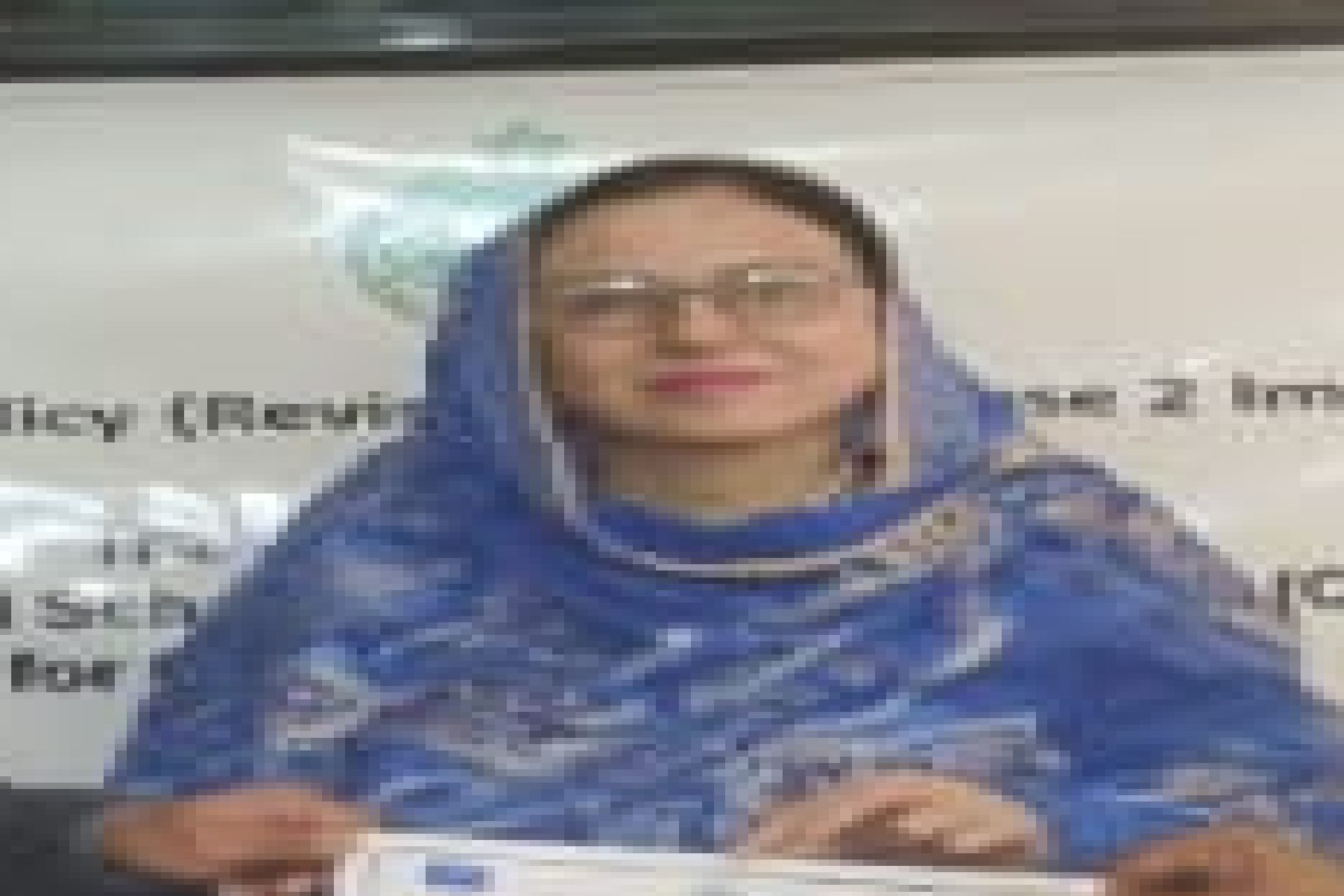 Madam Gulajan Bhatti Sahiba
GGPS Barrage Colony
GBPS Islamia Urdu
GBPS Karmabad Colony
GBLS Jadeed (N)
GGCHS Dollah Jo Pir
GGPS Gharibabad (Girls)
GBPS Muslim Gharibabad
Feeder Schools
GBPS Barrage Colony
GGLSS Rias Abdul Rahman Bhatti Mohalla
GBPS Gharib Abad Mohalla II
GGPS Barrage Colony
GG(P)H School
GBPS B&R Colony
GBPS Shaheed Benazir Bhutto
GGPS Bhatti Mohalla (Girls)
GBPS Alam Khan Talpur
GBPS Main School
GBELS Millat (N) Urdu
GGPS Alam  Khan Talpur
GBPS Talpur Colony
GGPS Soomra Mohalla
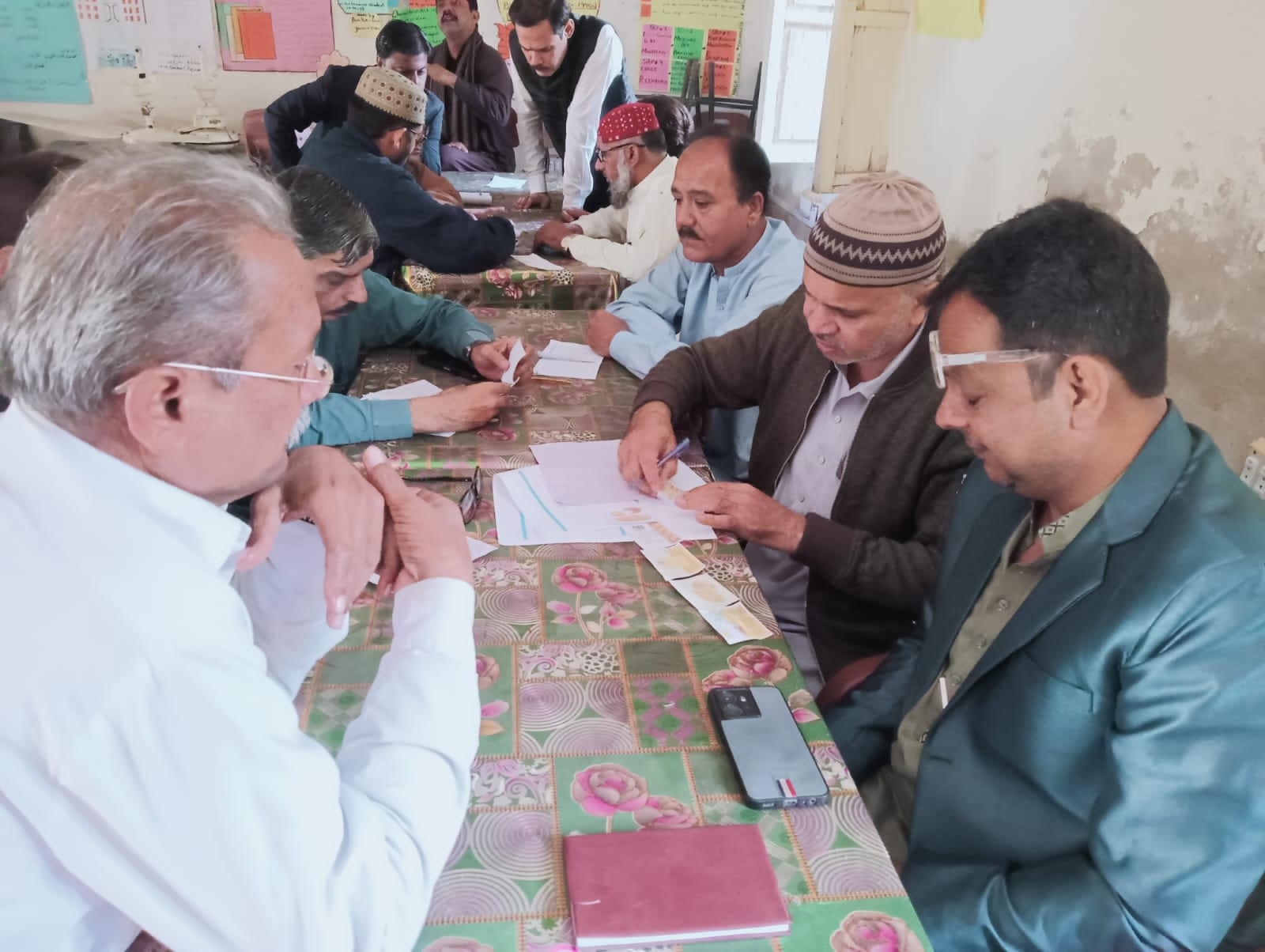 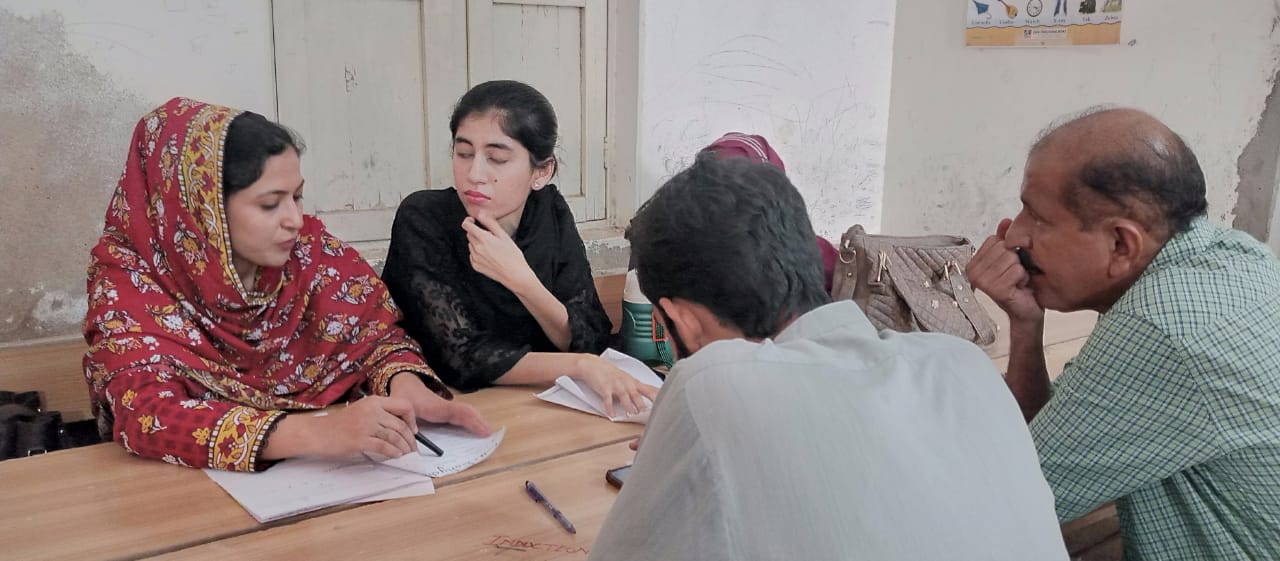 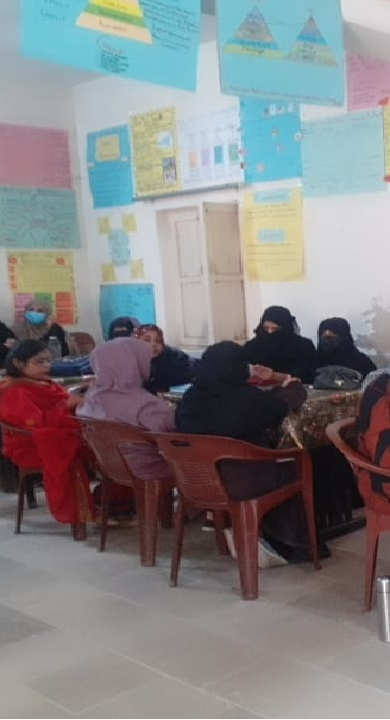 NUMBER OF TRAINED
 TEACHERS
PHASE I
PEDAGOGICAL SKILLS
Males:	          85
Females:       90
Total:            175
PHASE II
CONTENT BASED LEARNING CYCLES
Males: 	80          
Females:	125
Total:		205
MALES
85
TOTAL
175
FEMALES
90
OUR ACHIEVEMENTS
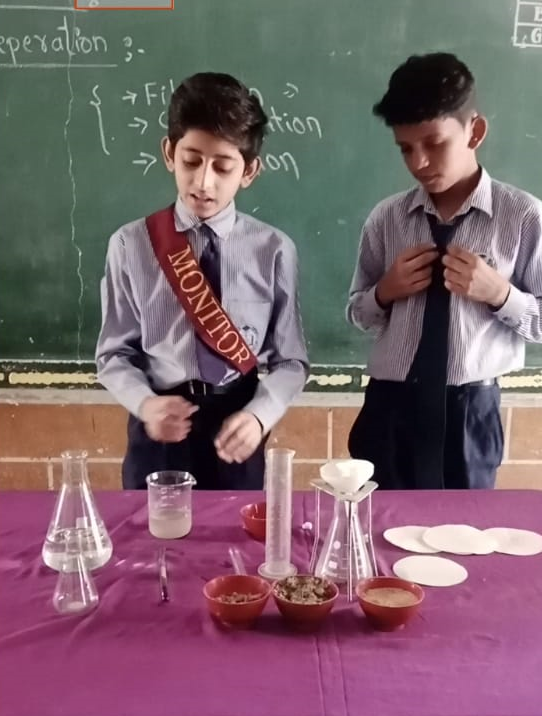 23%
Confidence in teachers/ students
Creativity (low coast no coast material usage) 
Mutual understanding between all teachers
Working as team
Healthy competition between teachers 
More motivated
Change in teaching methods
Collaborative work
Teachers are connected/ centeralized/ interacted
Attractive teaching/ more enjoyable teaching
 Became more attantive due to continious monitoring
Day by day growth/ grooming
LOW COAST NO COAST MATERIAL CREATION AND USAGE
CHALLENGES WE FACED
Time management
Low budget
Work burden/ over burden
Tough schedule
Motivating teachers of different mindset
Visiting  schools
Tolerance
Overtime
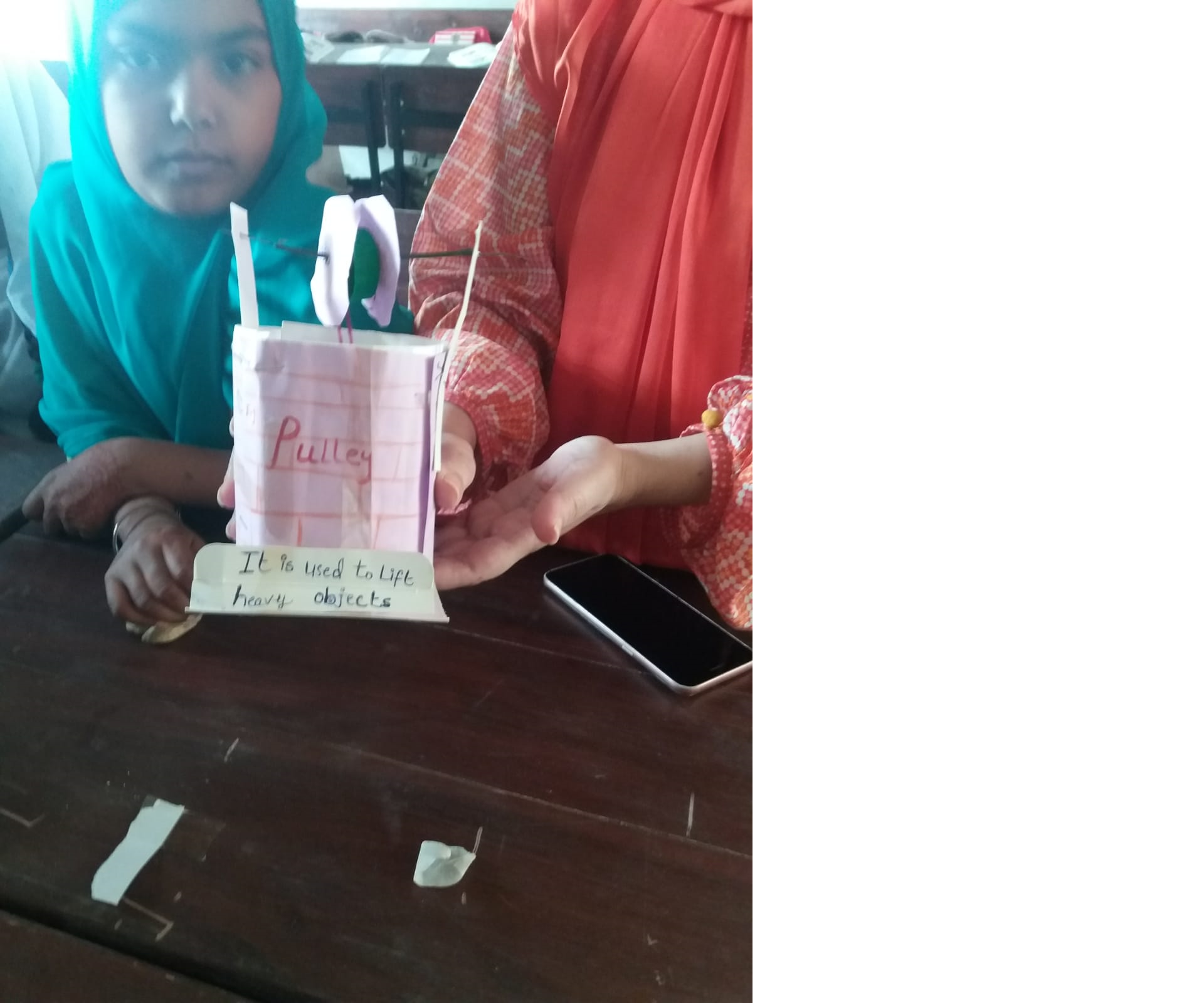 OUR STRENGTH
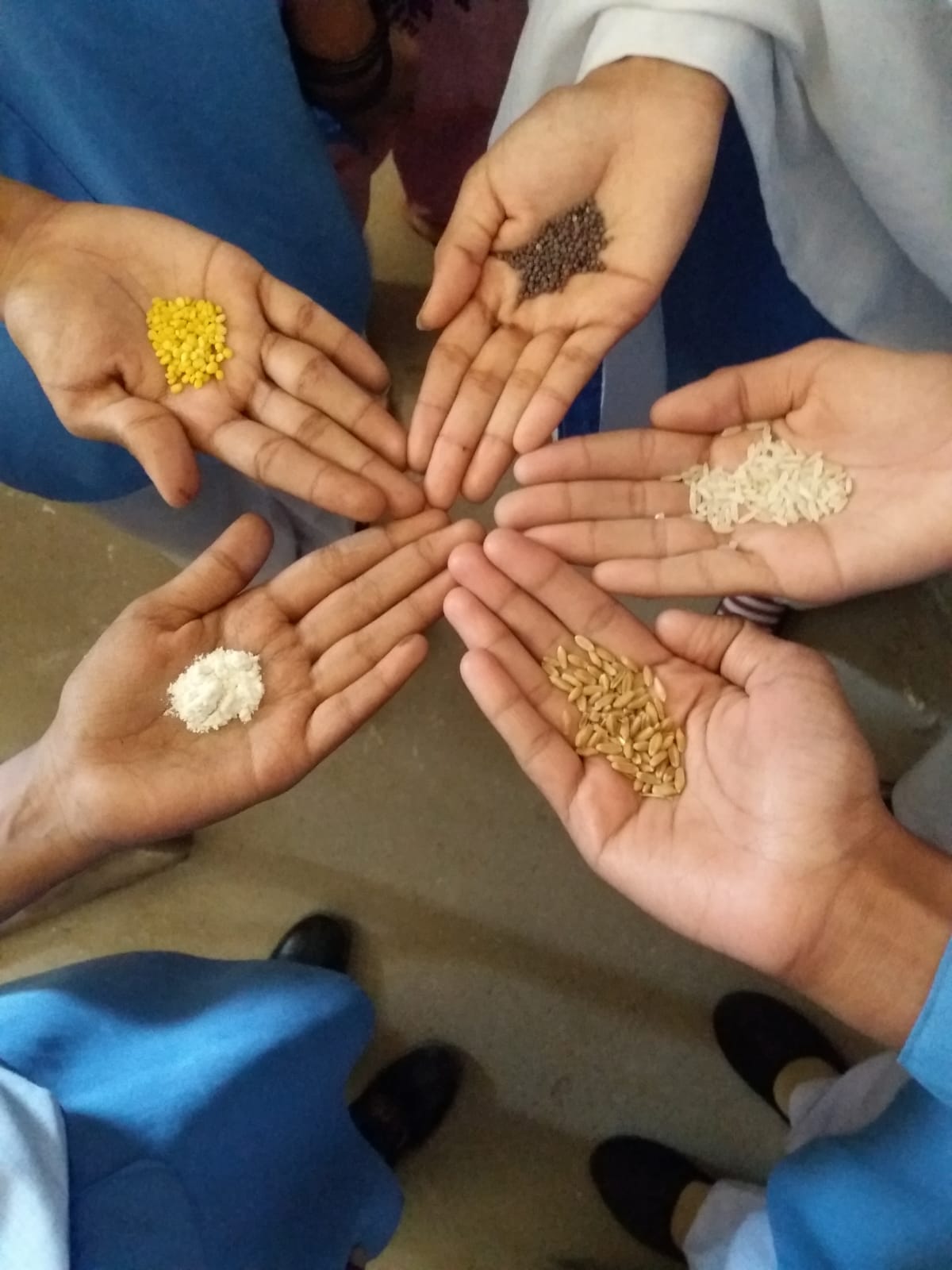 Teamwork/ collaborative work
Confidence/ presentation
Subject grip/ excel in content
Mutual understanding
Budget management
Judgement
Personal and professional growth
Leadership skills
GUIDE TEACHERS/ MASTER TRAINERS  OF OUR CLUSTER
IFTAKHAR AHMED
SHEERAZ SOLANGI
SUMIRA ALVI
SANAM BEHRANI
SHAZIA CHANDIO
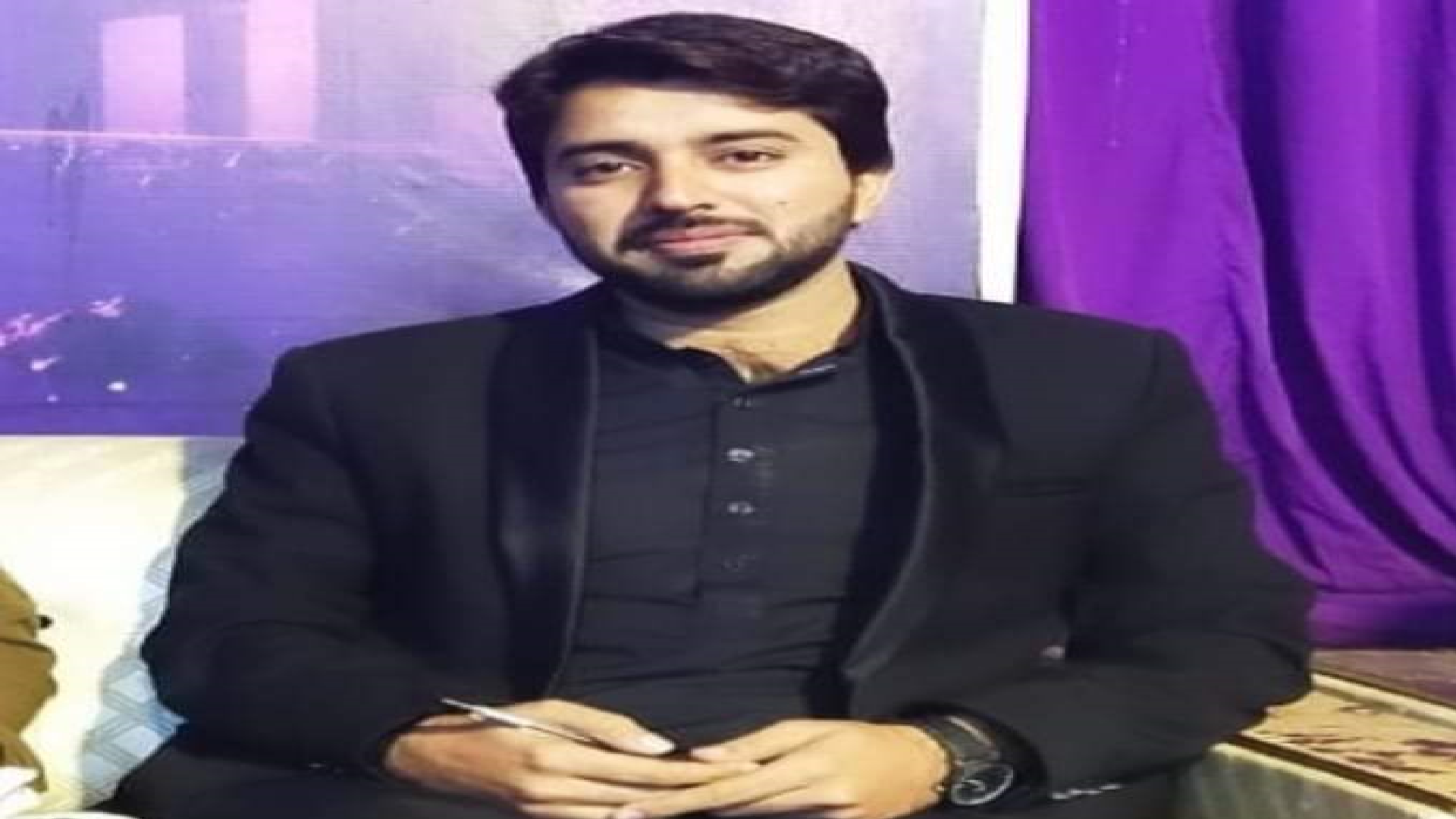 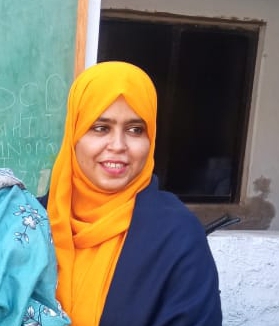 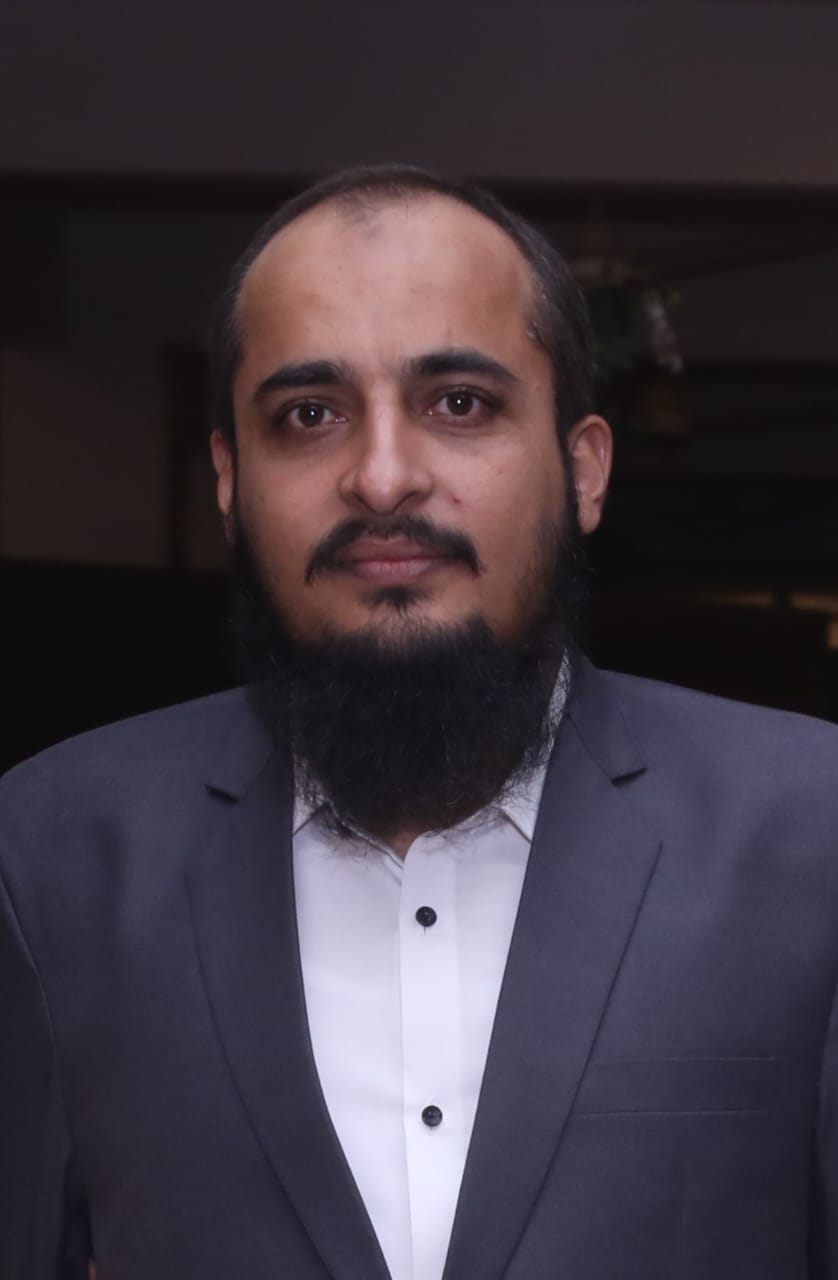 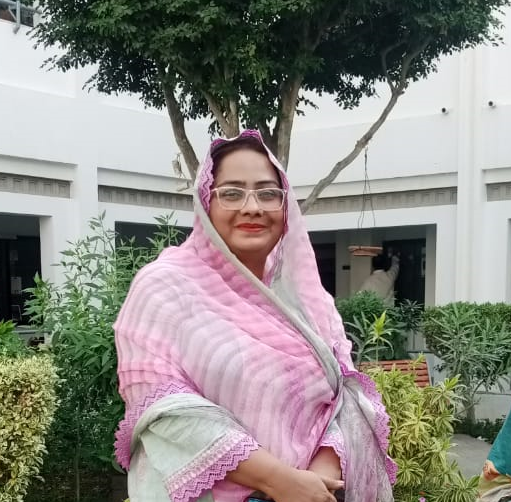 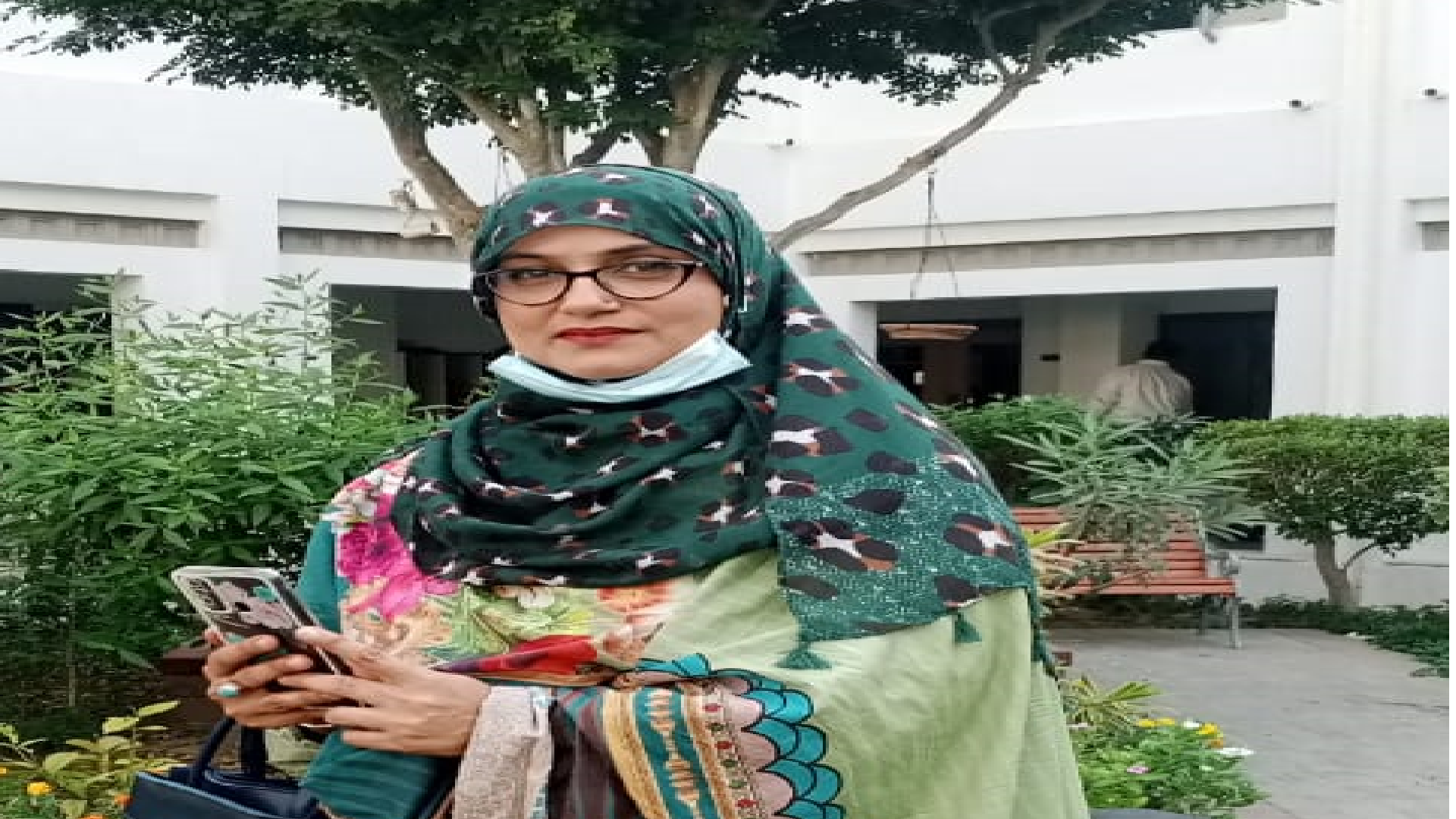 Guide Teacher & Master Trainer of Subject Sindh
ABDUL FATEH
KULSOM IQBAL
MUHAMMAD UMER
MEHTAB TALPUR
ASIFA GHORI
HEADLINE  2
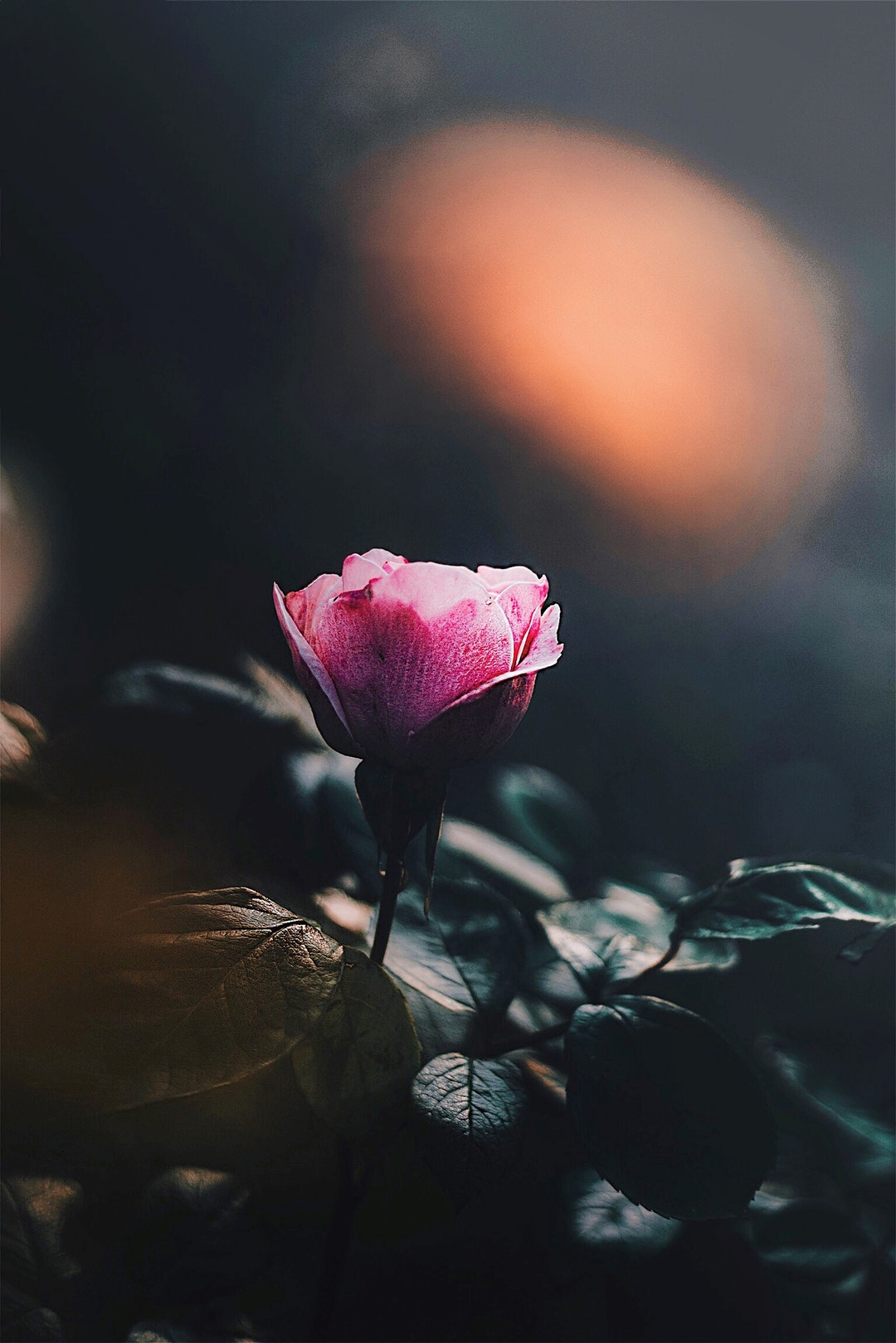 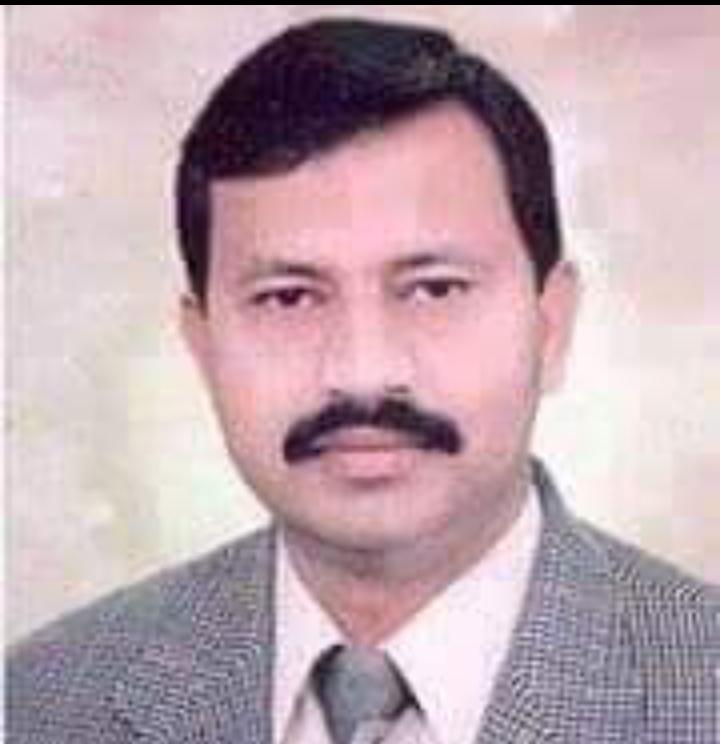 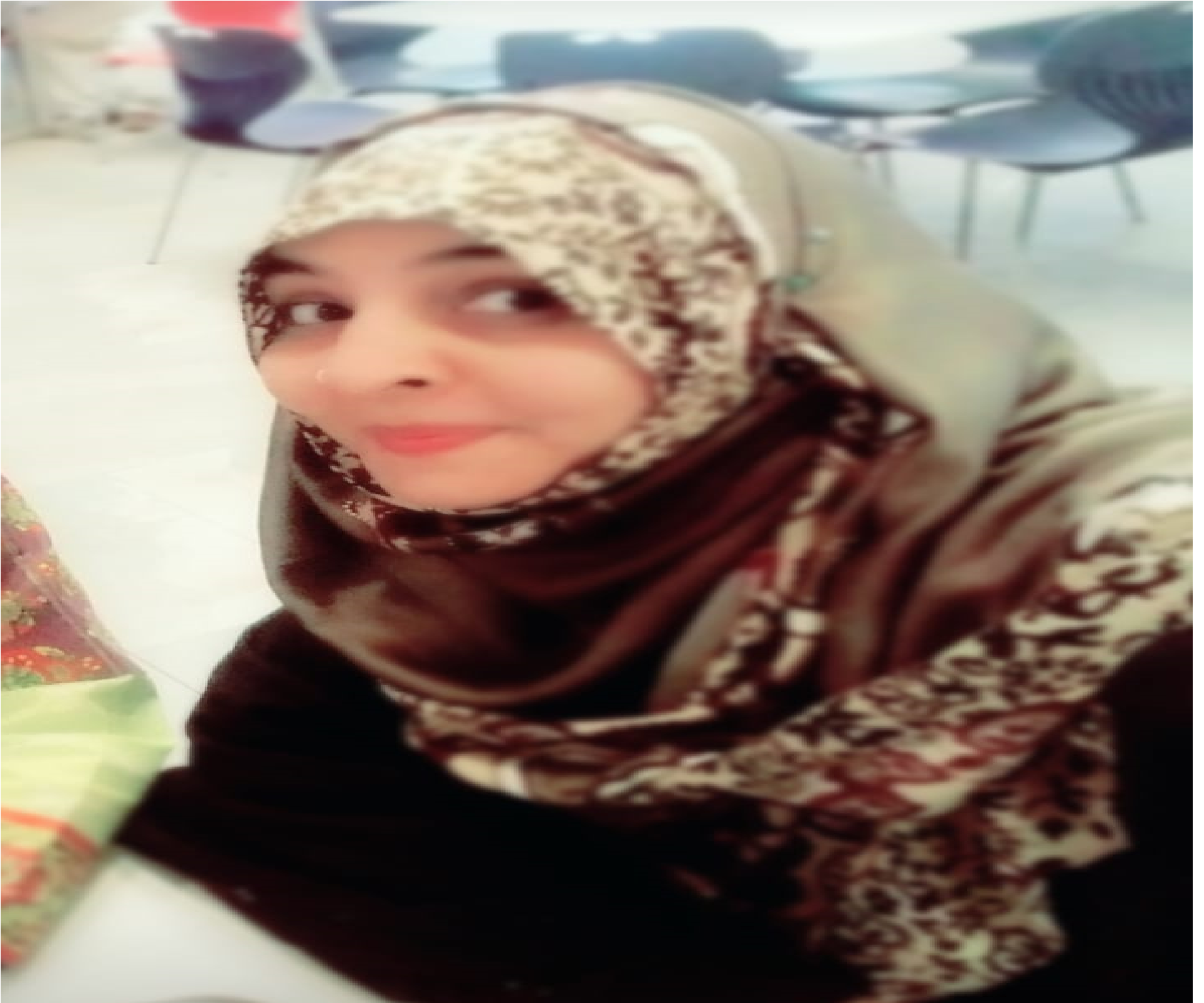 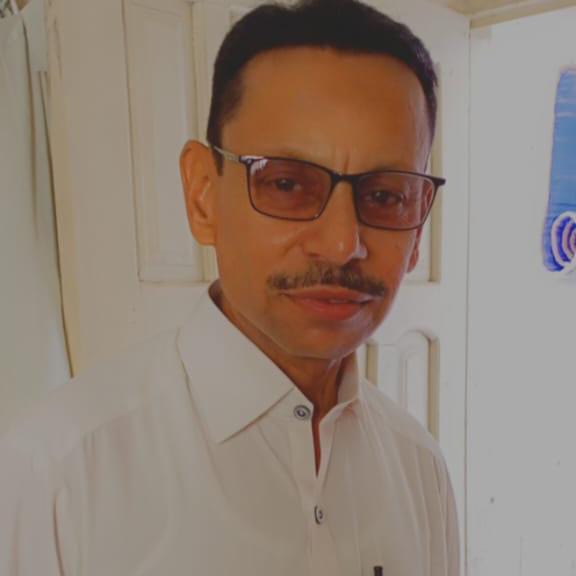 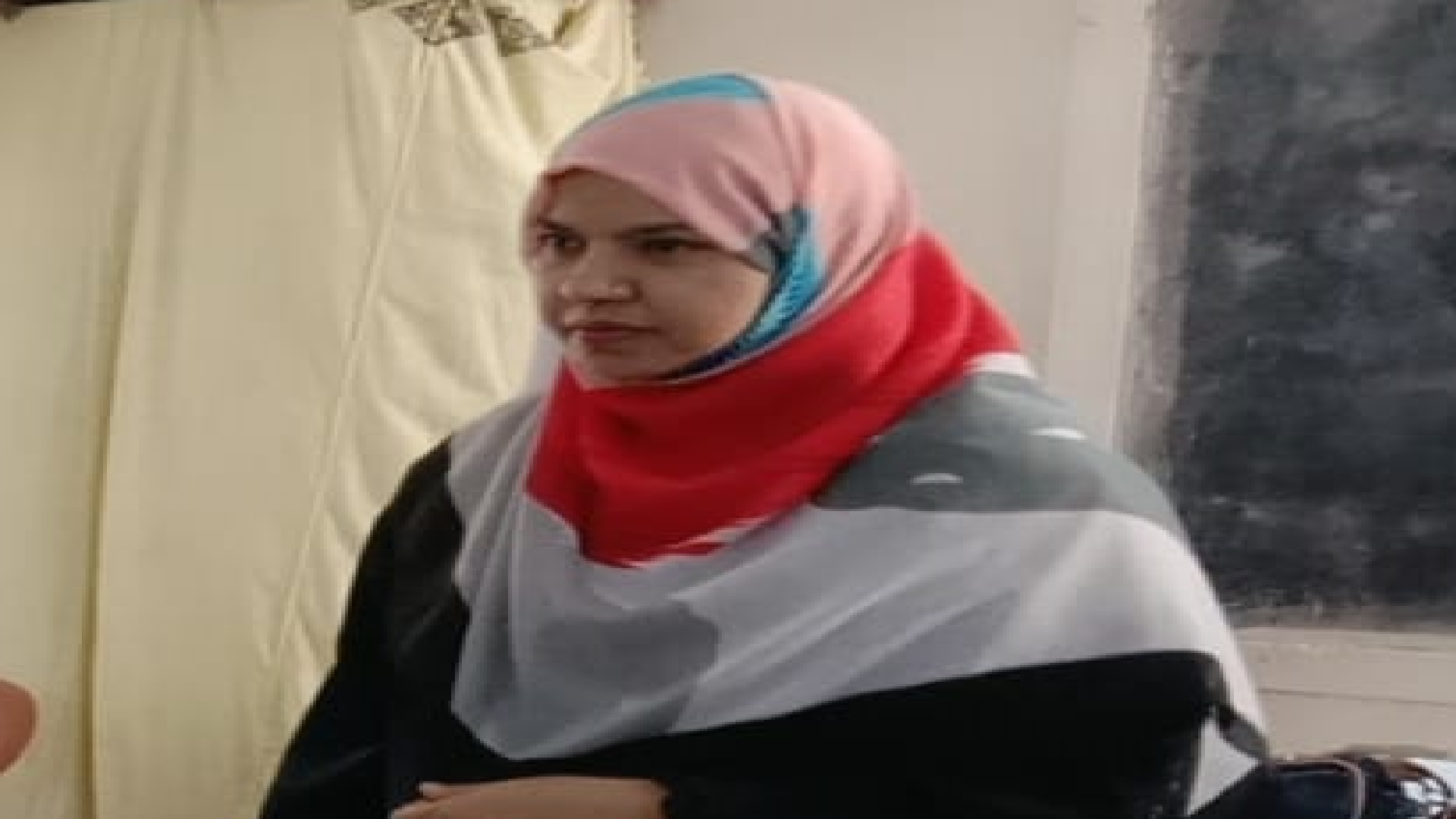 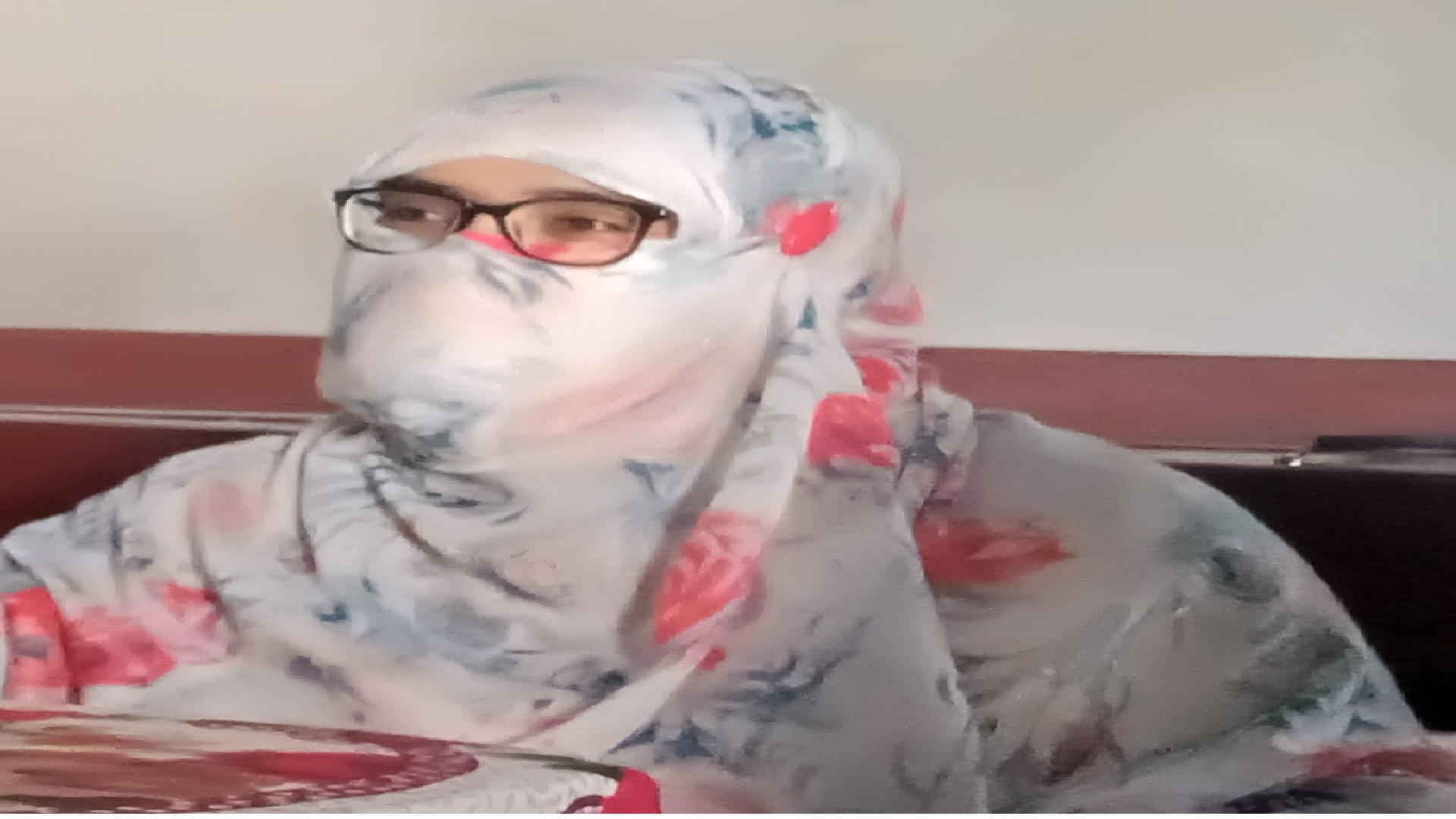 Subject Cordinator of Subject Sindhi
SINDHI
SUMIRA ALVI
SANAM BEHRANI
SHEERAZ SOLANGI
IFTAKHAR AHMED
SHAZIA CHANDIO
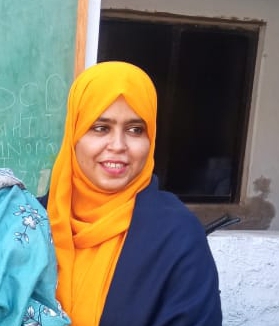 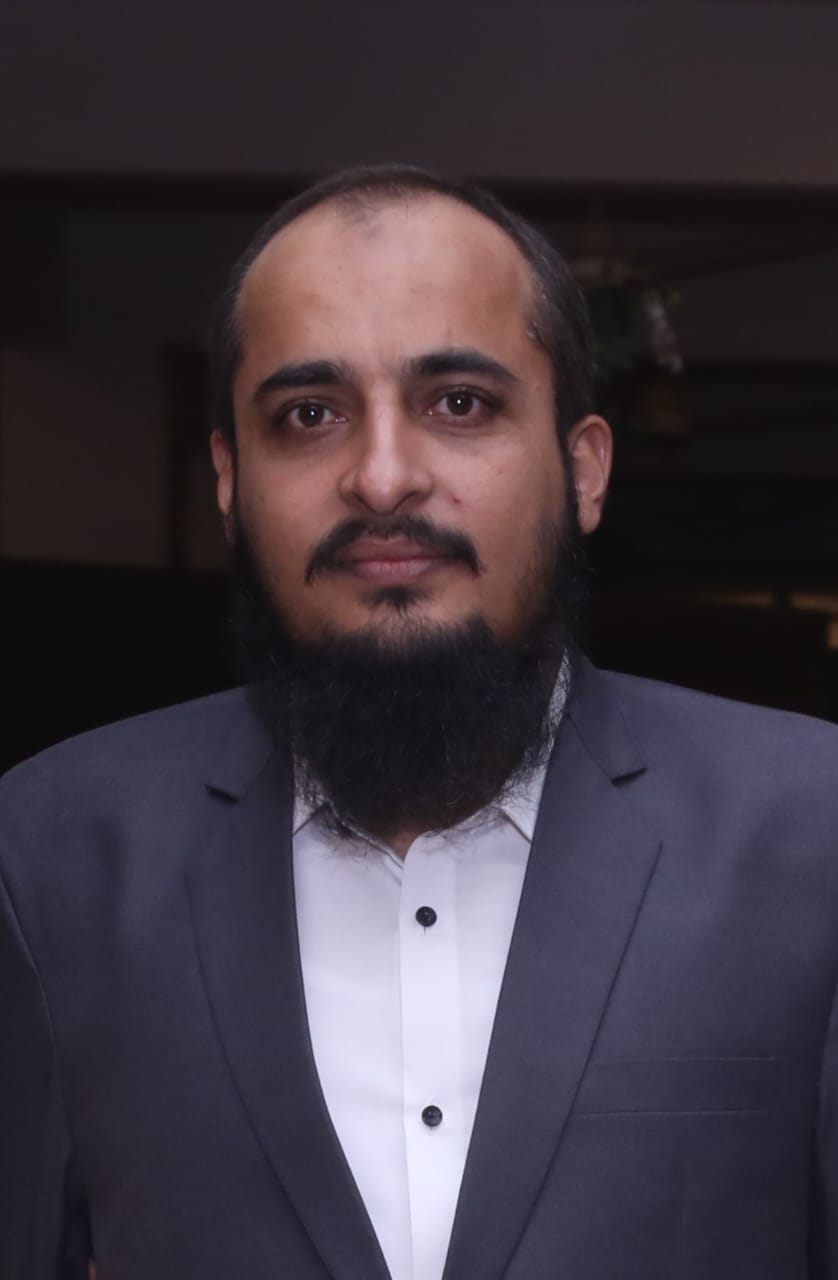 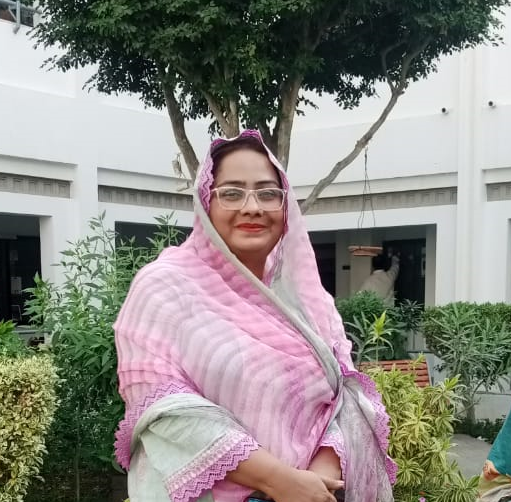 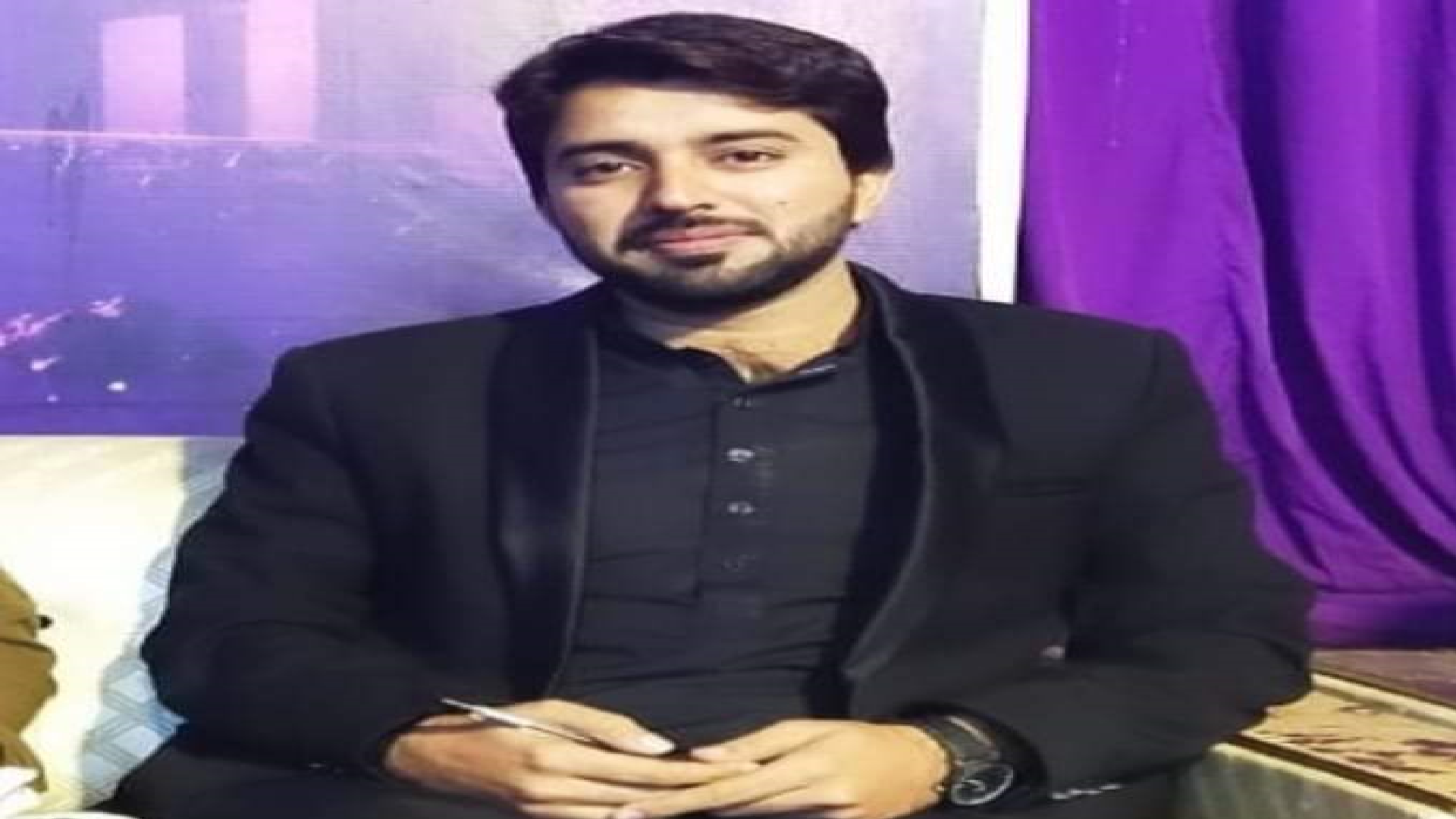 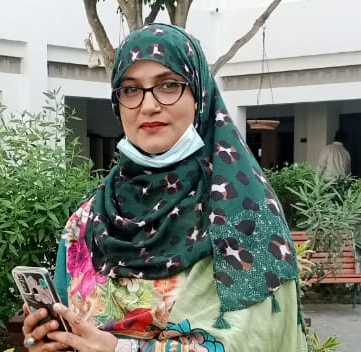 Guide Teacher & Master Trainer of Subject Science
MEHTAB TALPUR
MUHAMMAD UMER
ABDUL FATEH
ASIFA GHORI
KULSOOM IQBAL
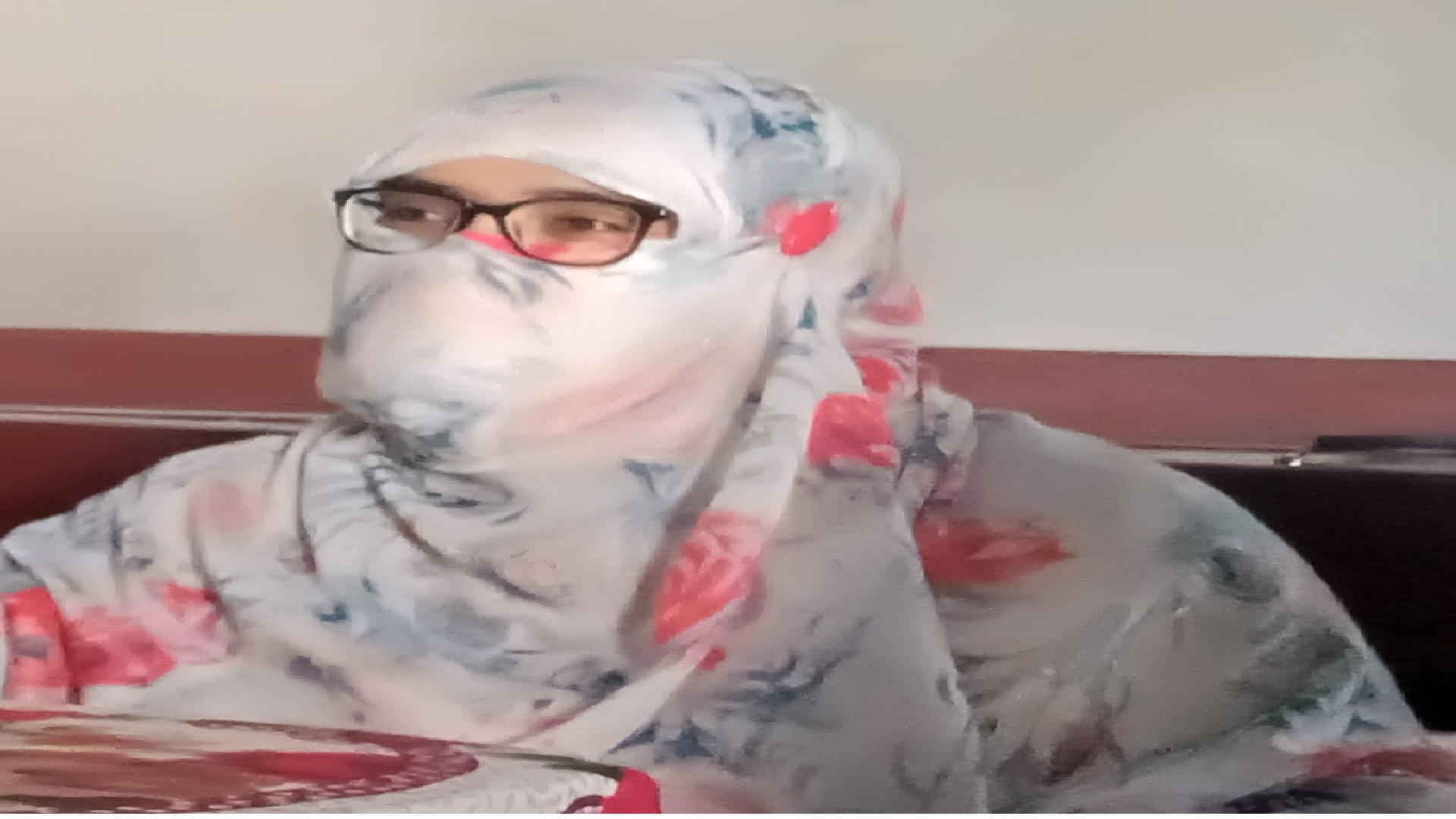 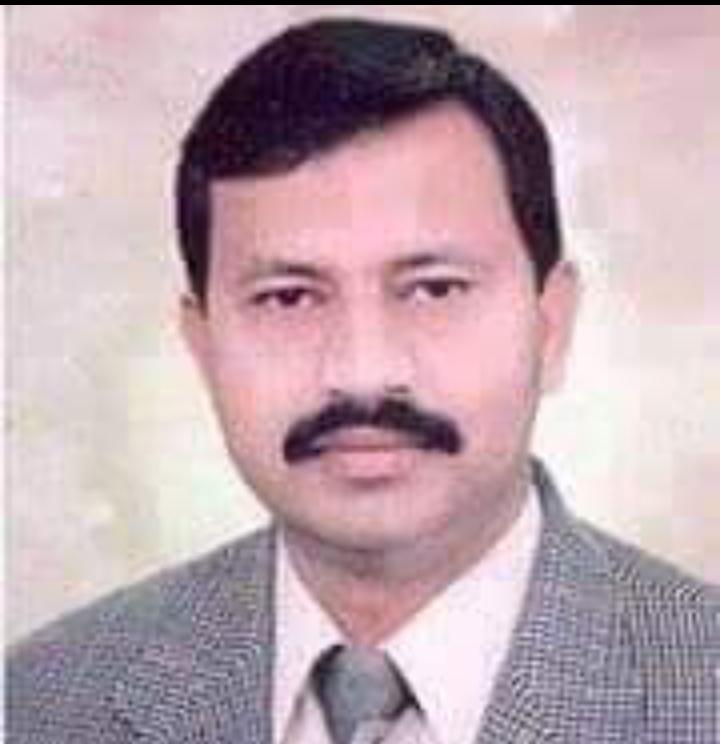 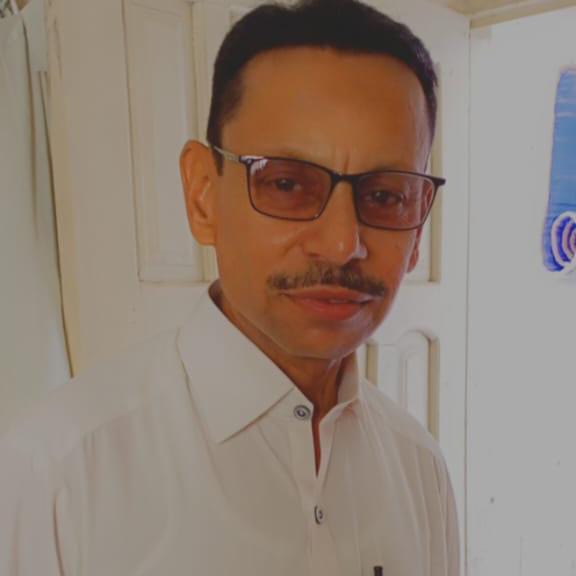 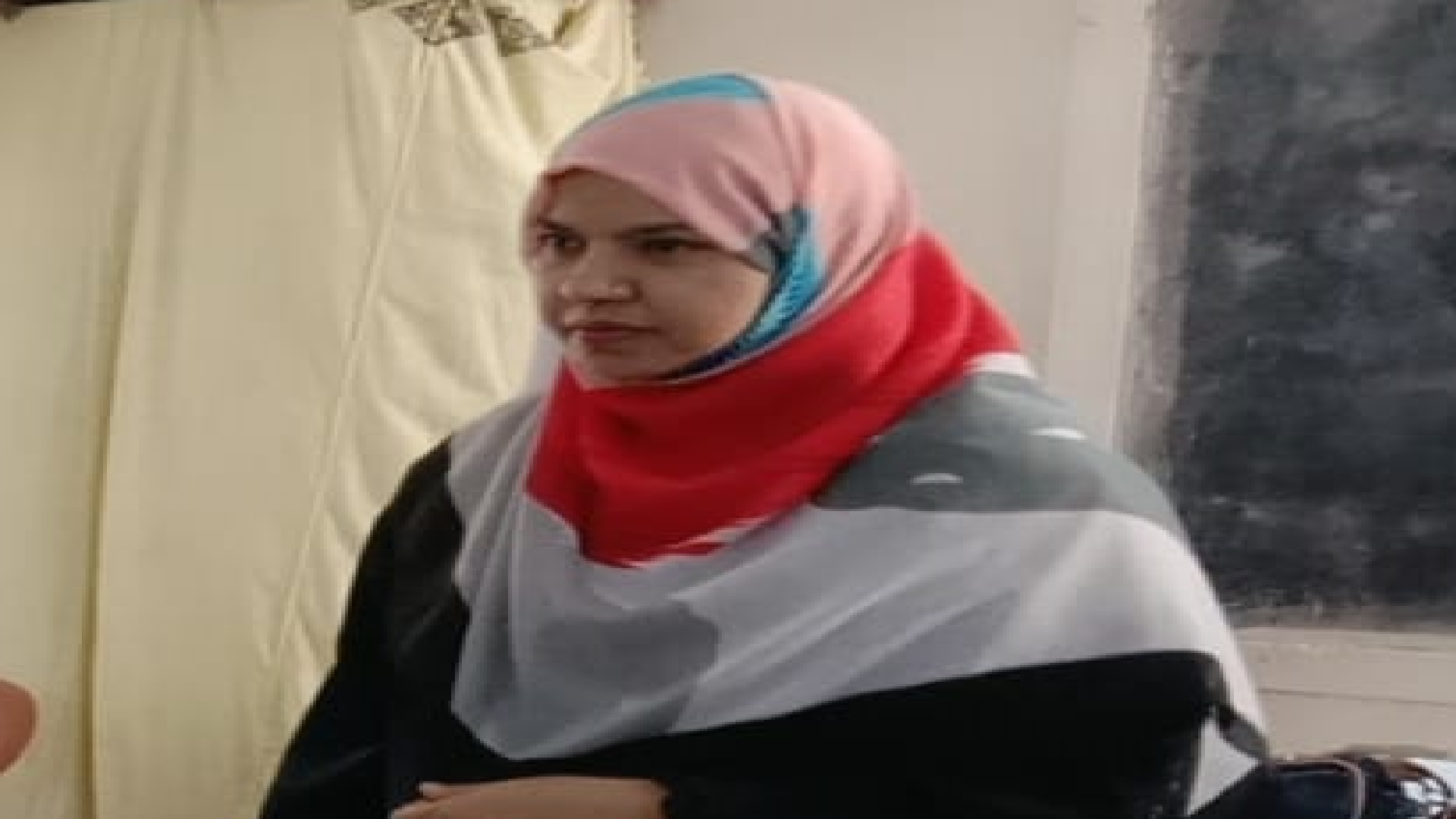 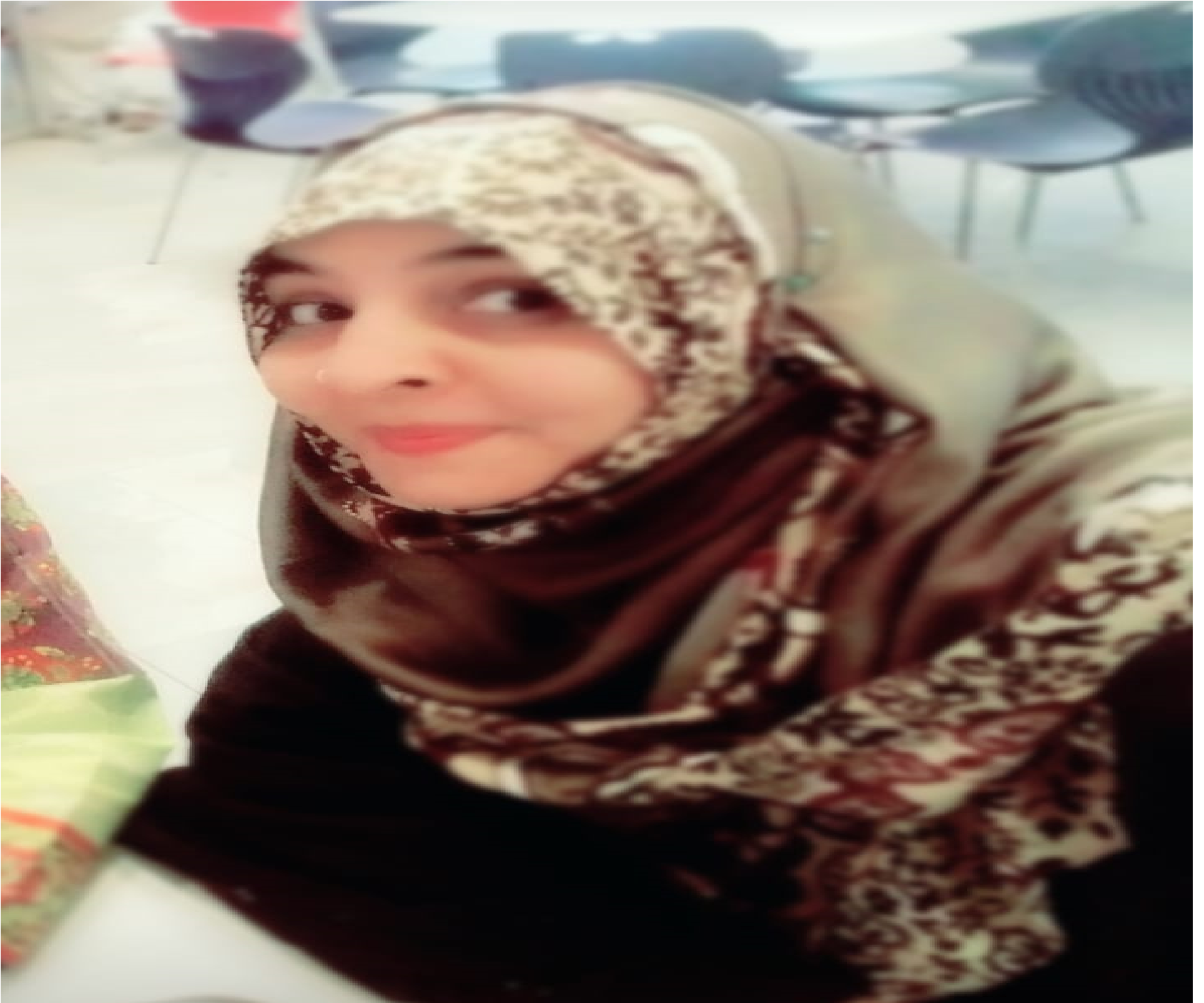 Subject Cordinator of Subject Science
Science by doing
SHEERAZ SOLANGI
SHAZIA CHANDIO
SANAM BEHRANI
SUMIRA ALVI
IFTAKHAR AHMED
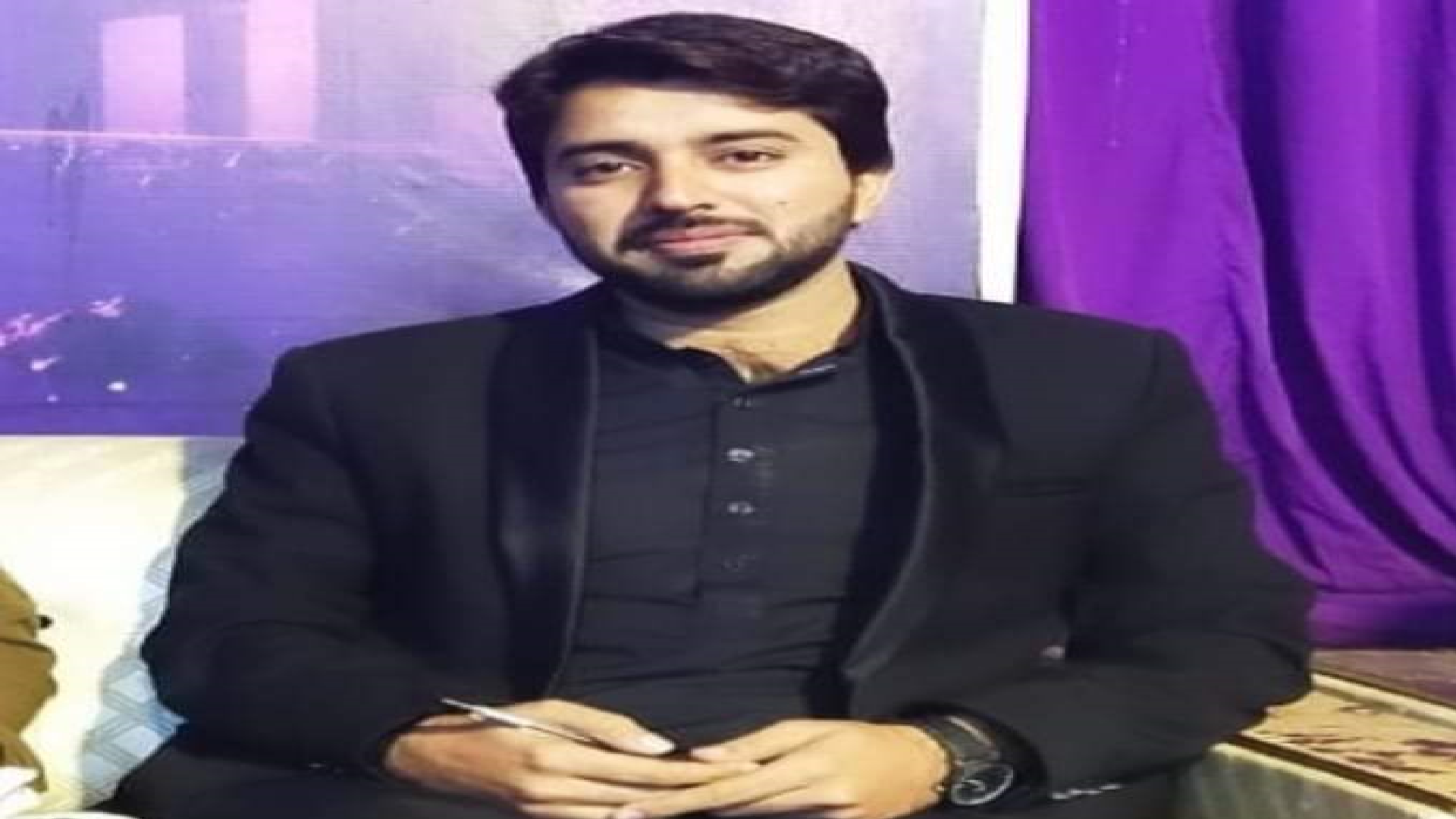 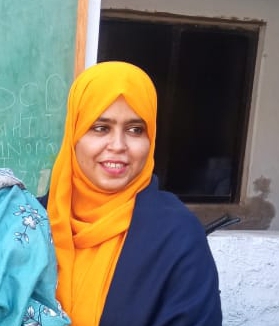 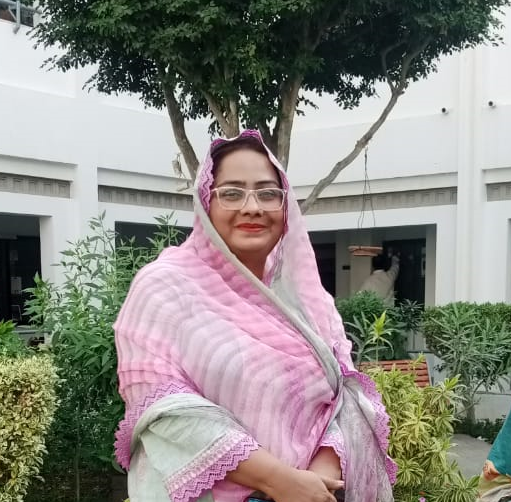 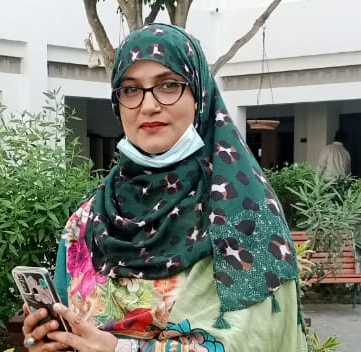 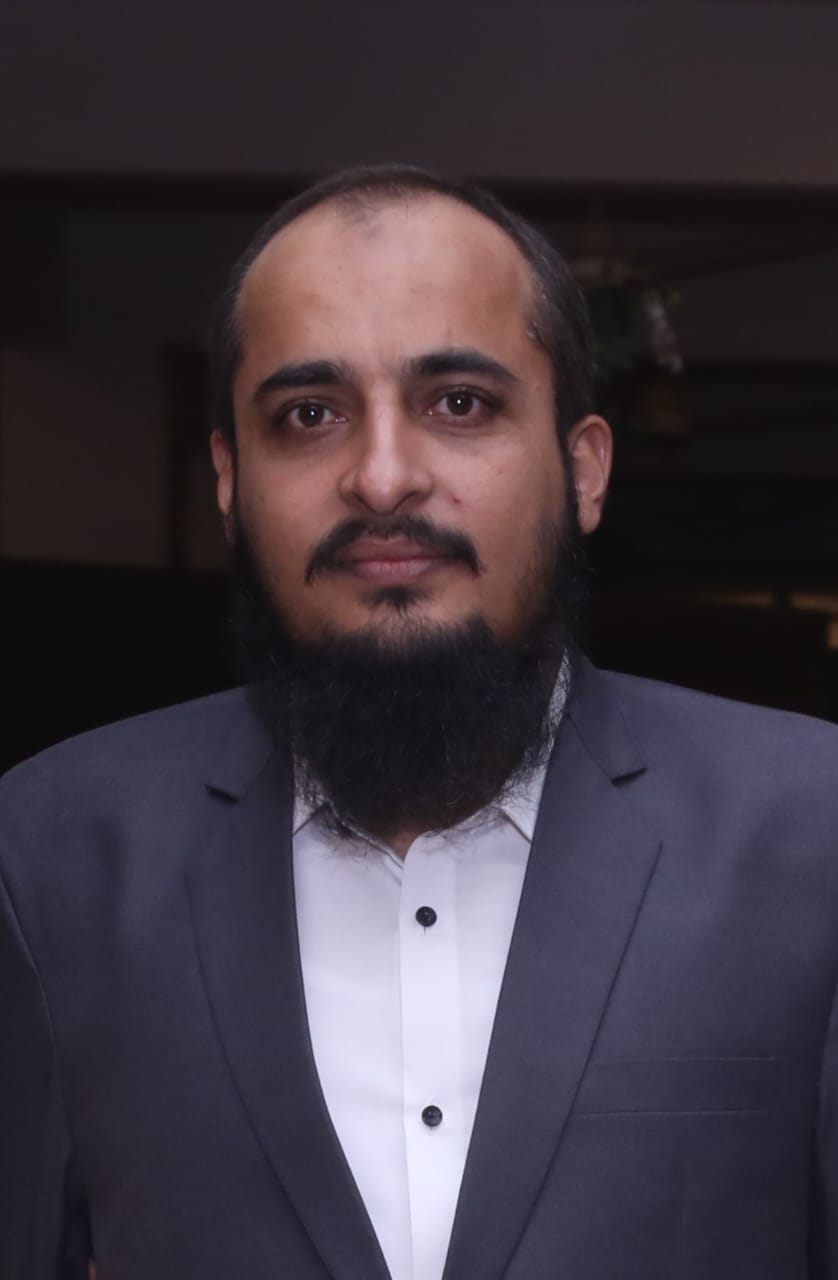 Guide Teacher & Master Trainer of Subject Mathematics
SUBJECT COORDINATORS OF OUR CLUSTER
ASIFA GHORI
ABDUL FATEH
MEHTAB TALPUR
KULSOOM IQBAL
MUHAMMAD UMER
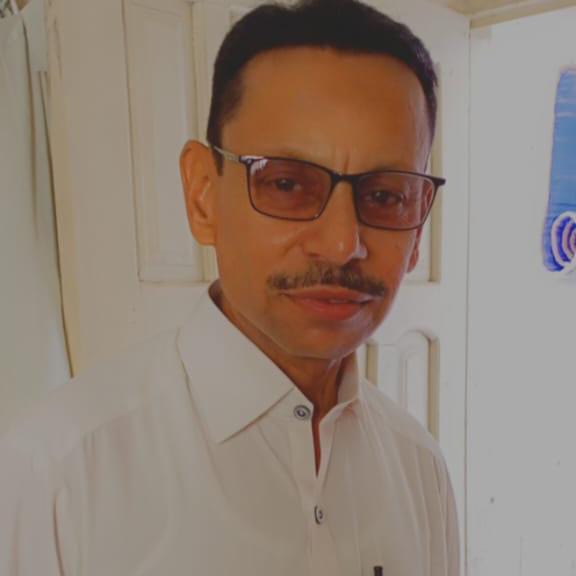 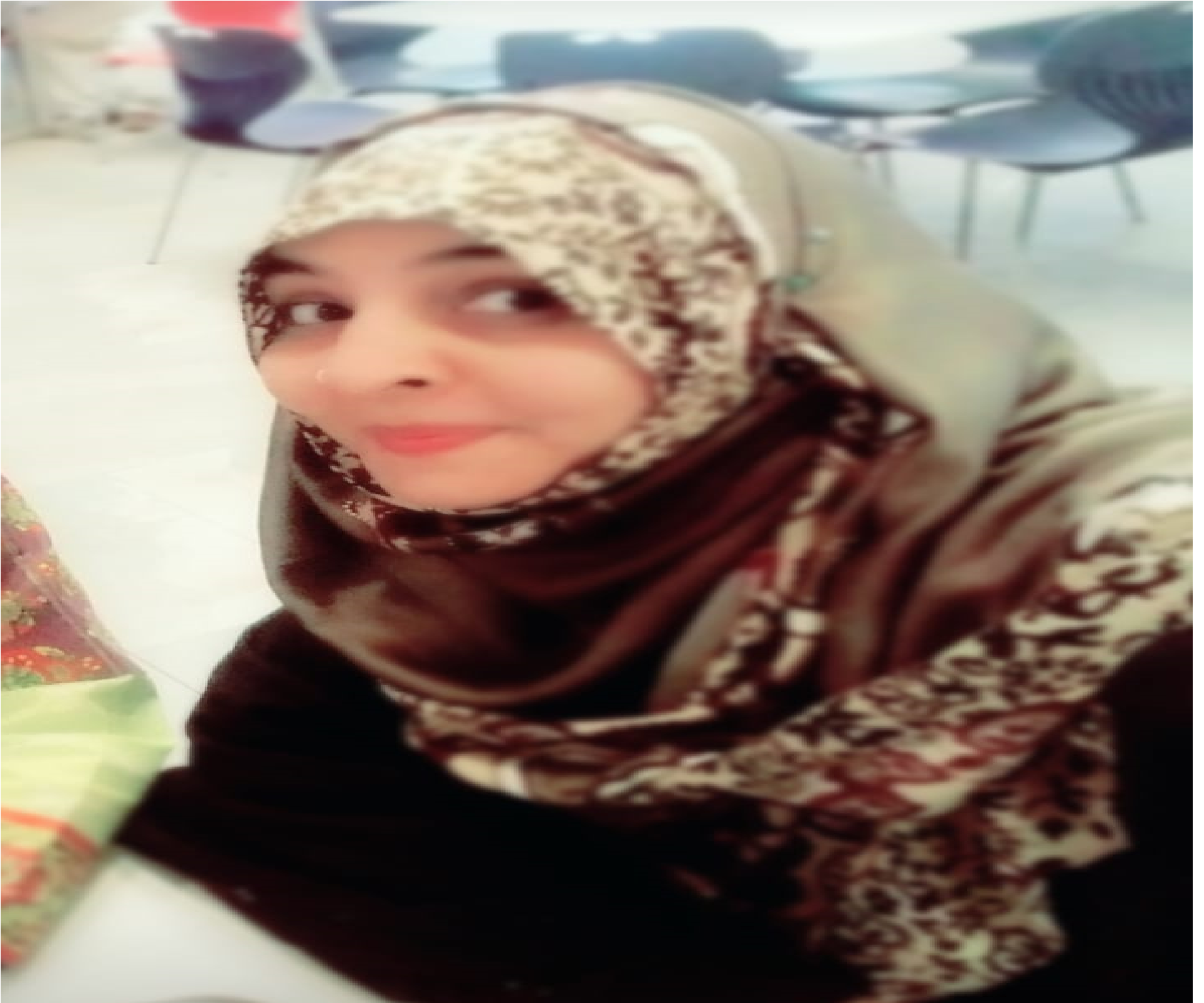 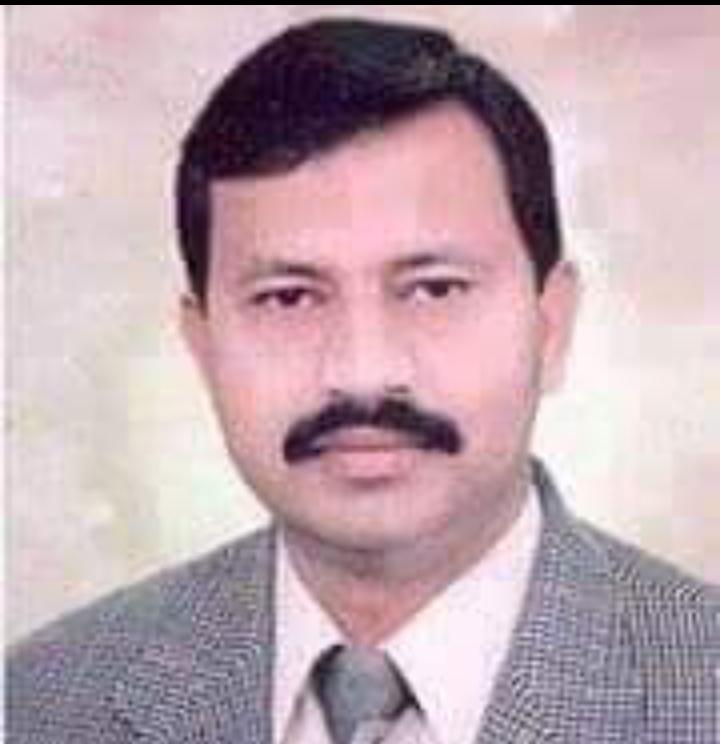 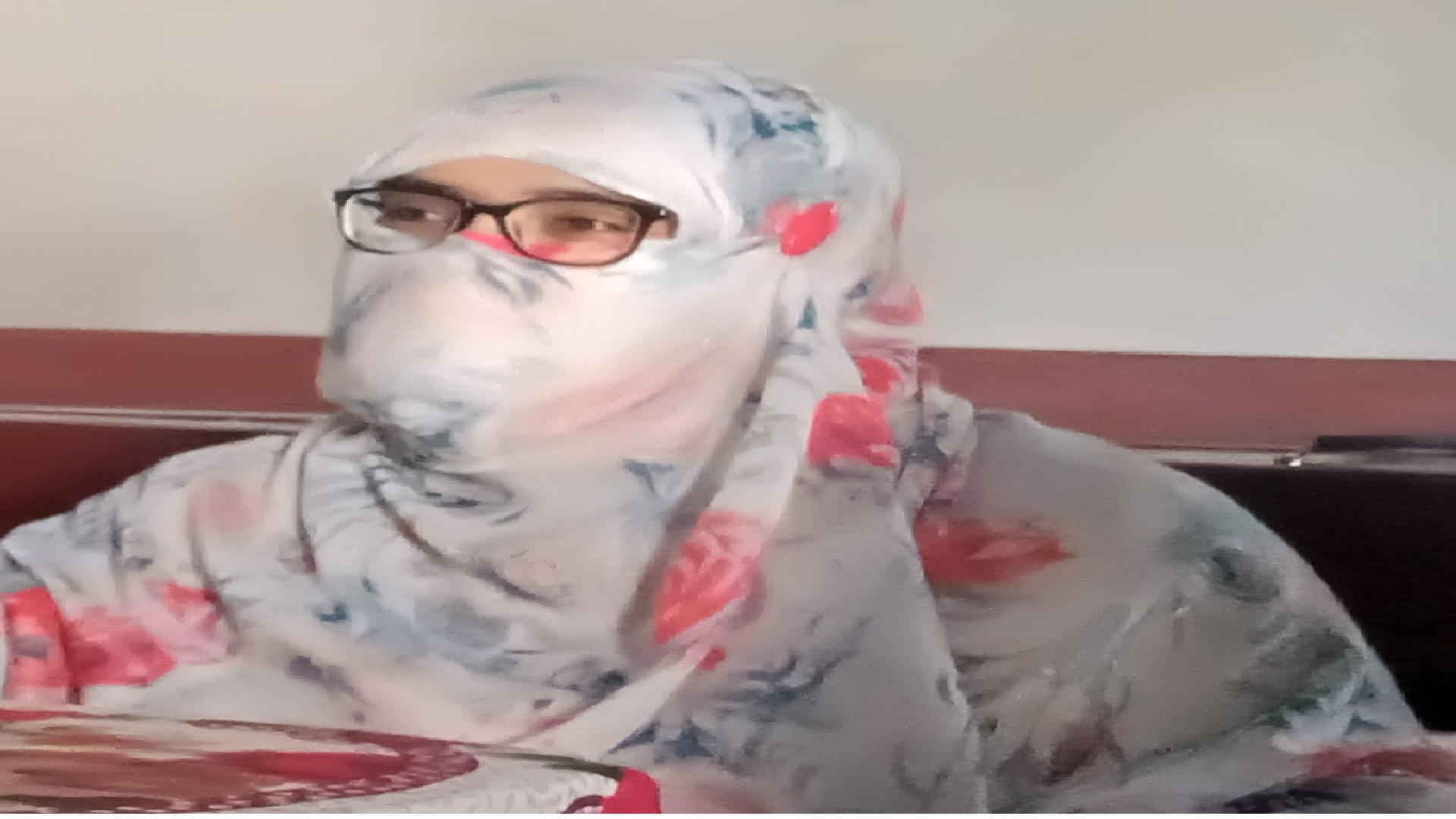 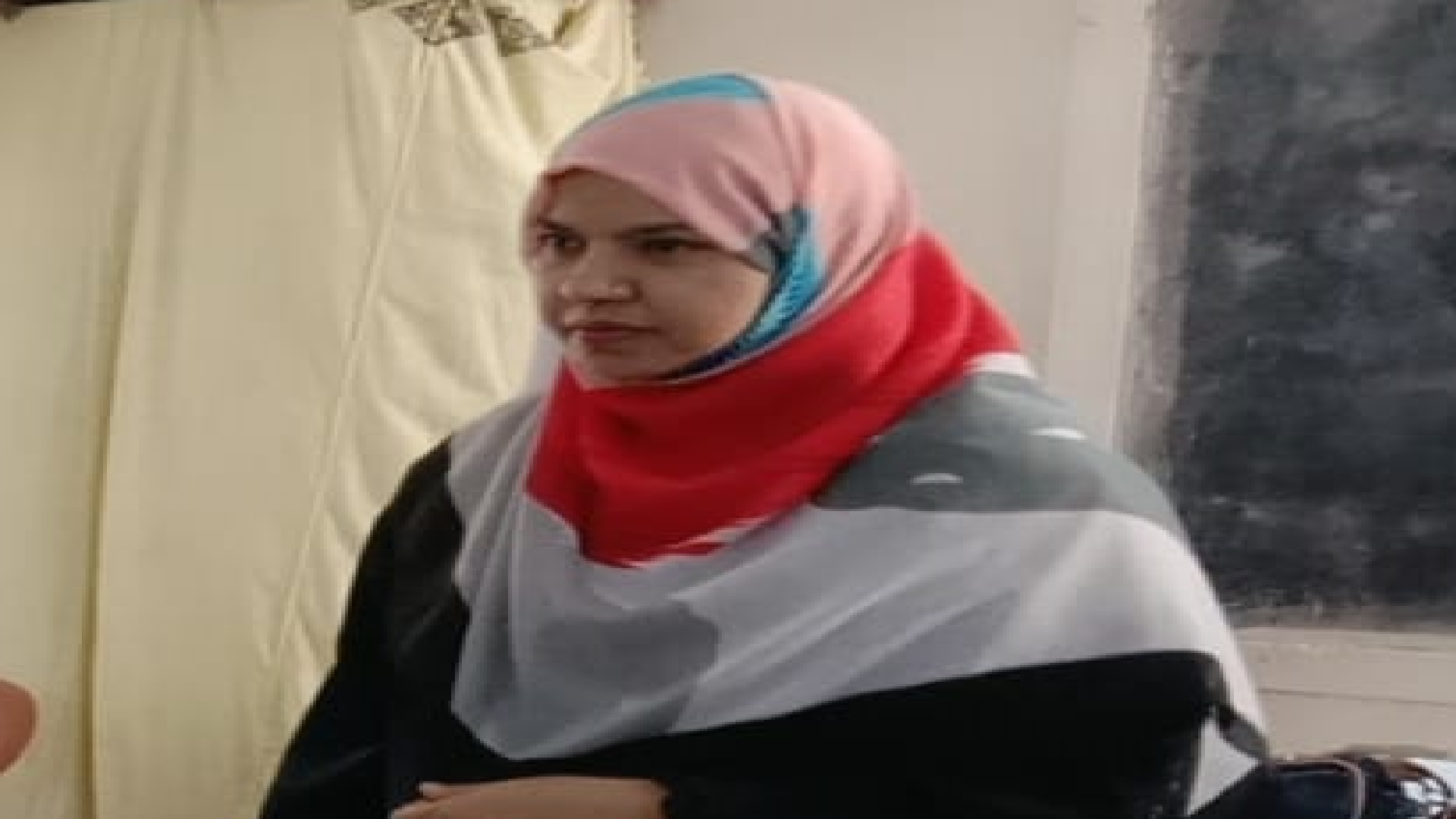 Subject Cordinator of Subject Mathematics
MATHEMATICS
SANAM BEHRANI
IFTAKHAR AHMED
CHAZIA CHANDIO
SHEERAZ SOLANGI
SUMIRA ALVI
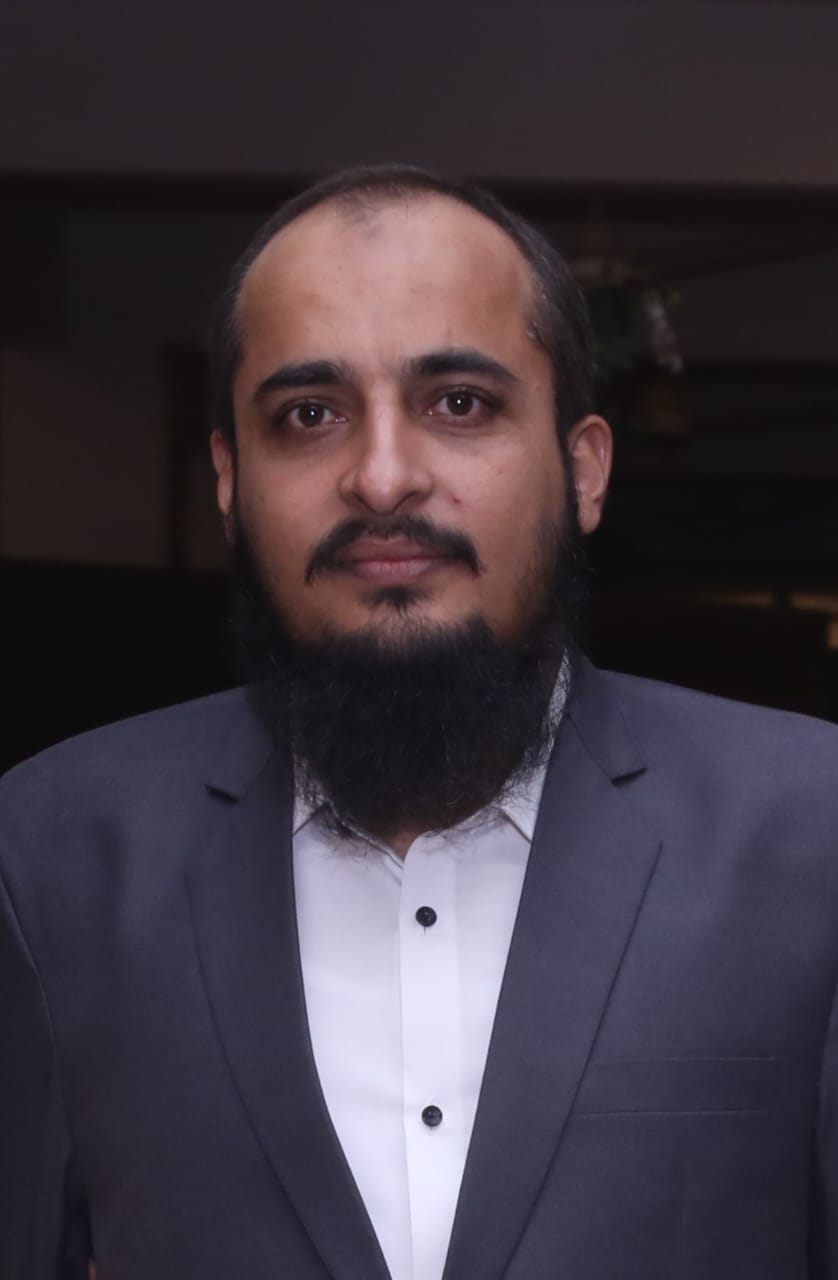 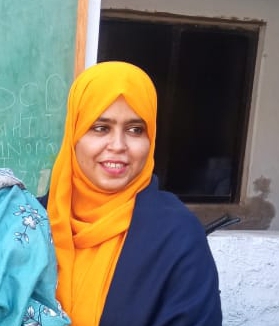 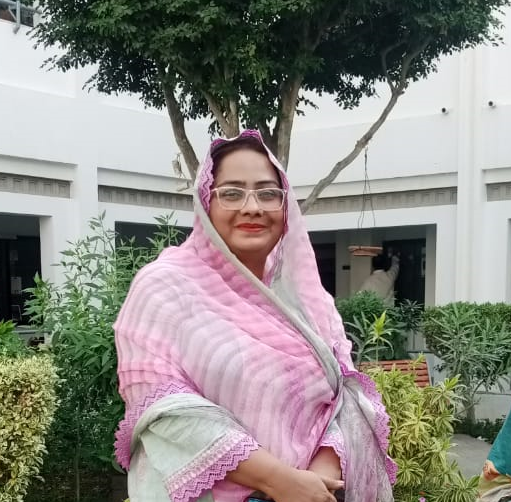 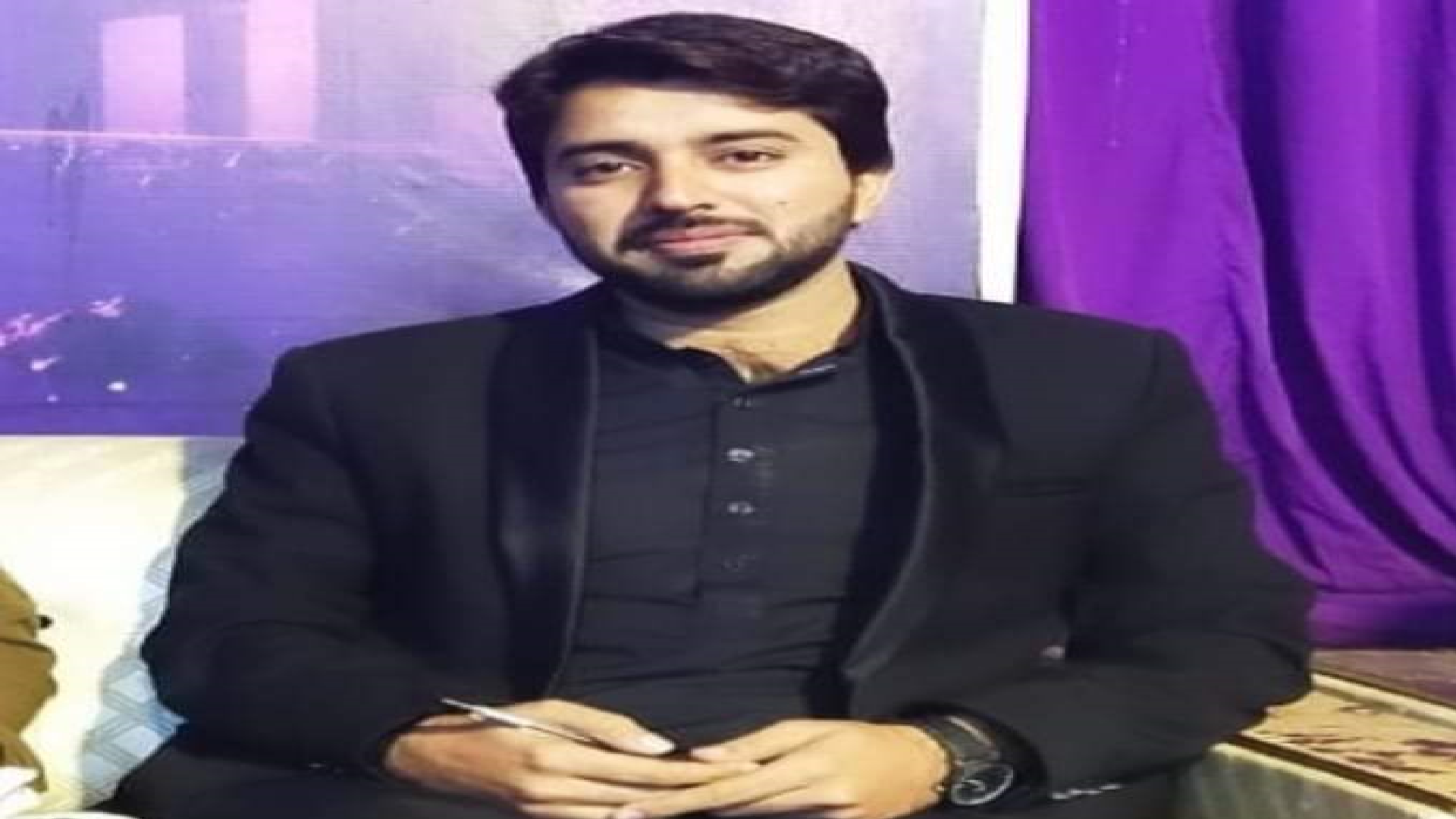 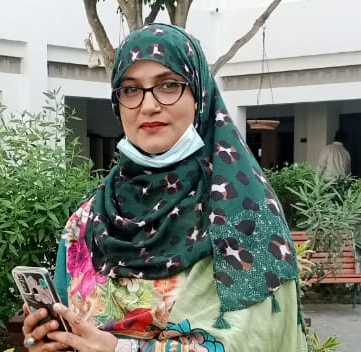 Guide Teacher & Master Trainer of Subject English
KULSOM IQBAL
MEHTAB TALPUR
ASIFA GHORI
MUHAMMAD UMER
ABDUL FATEH
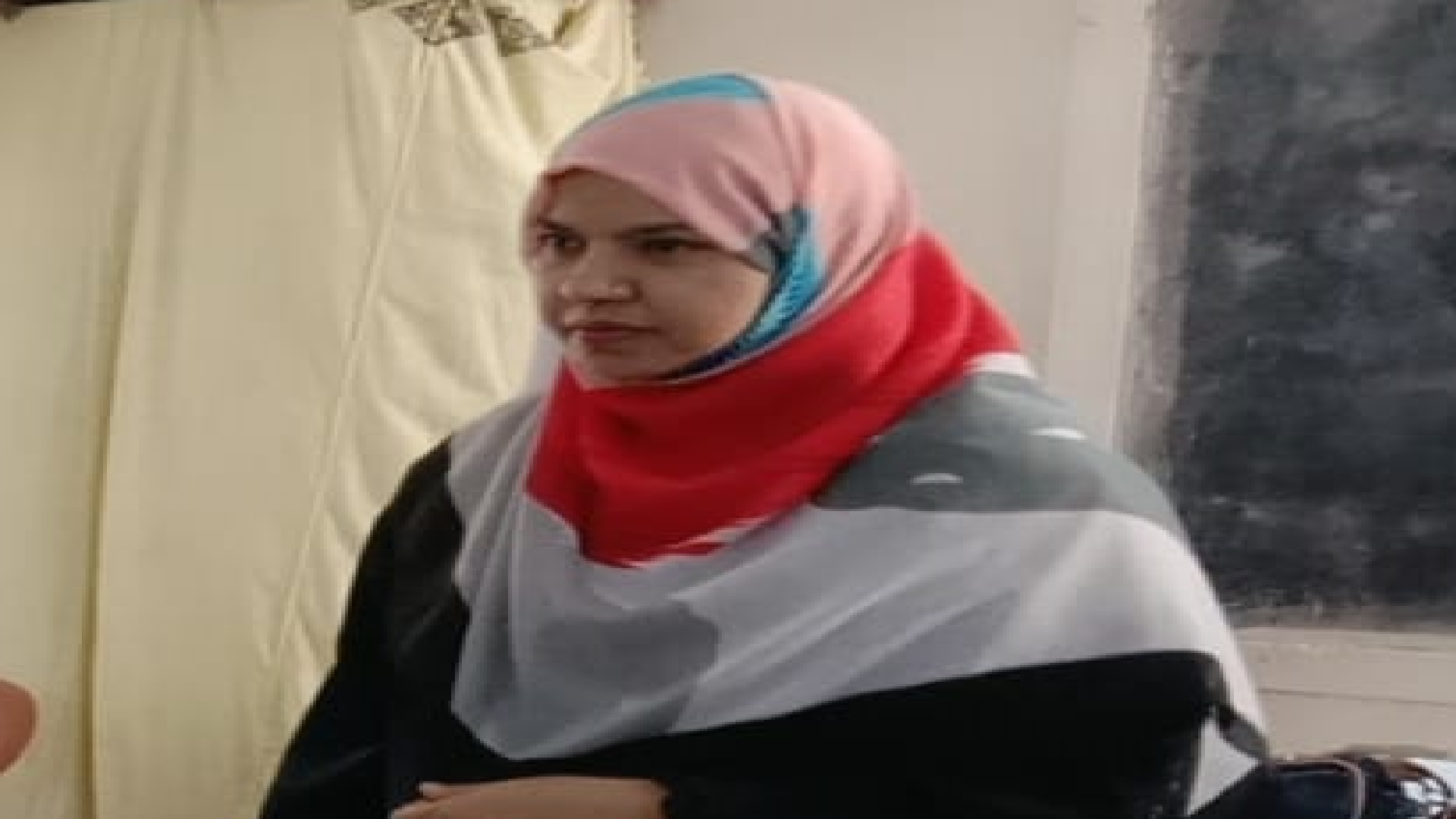 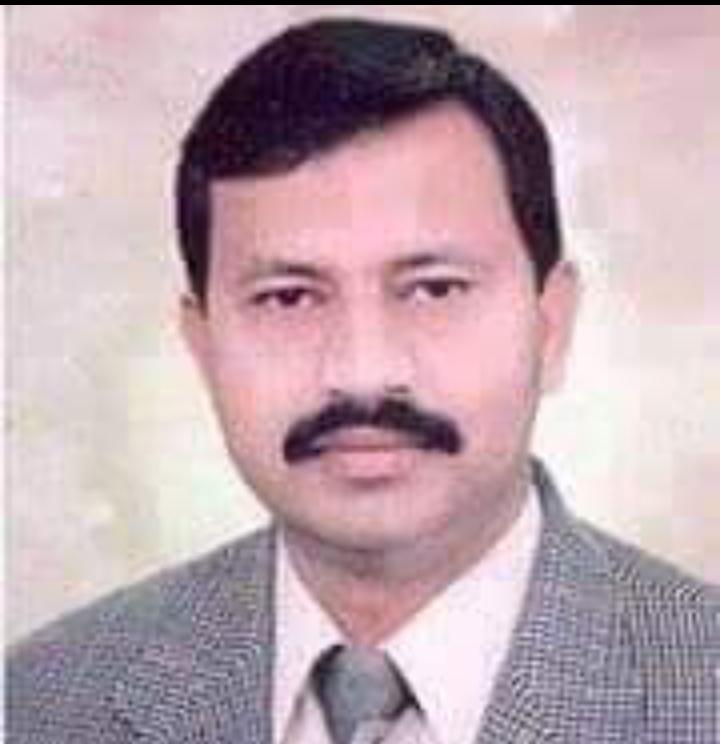 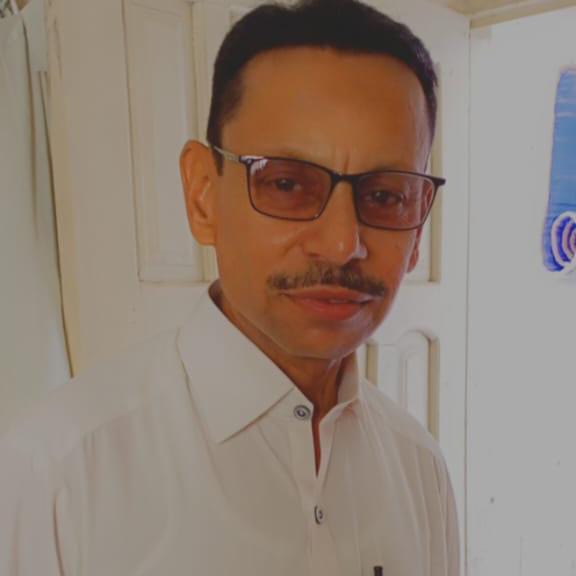 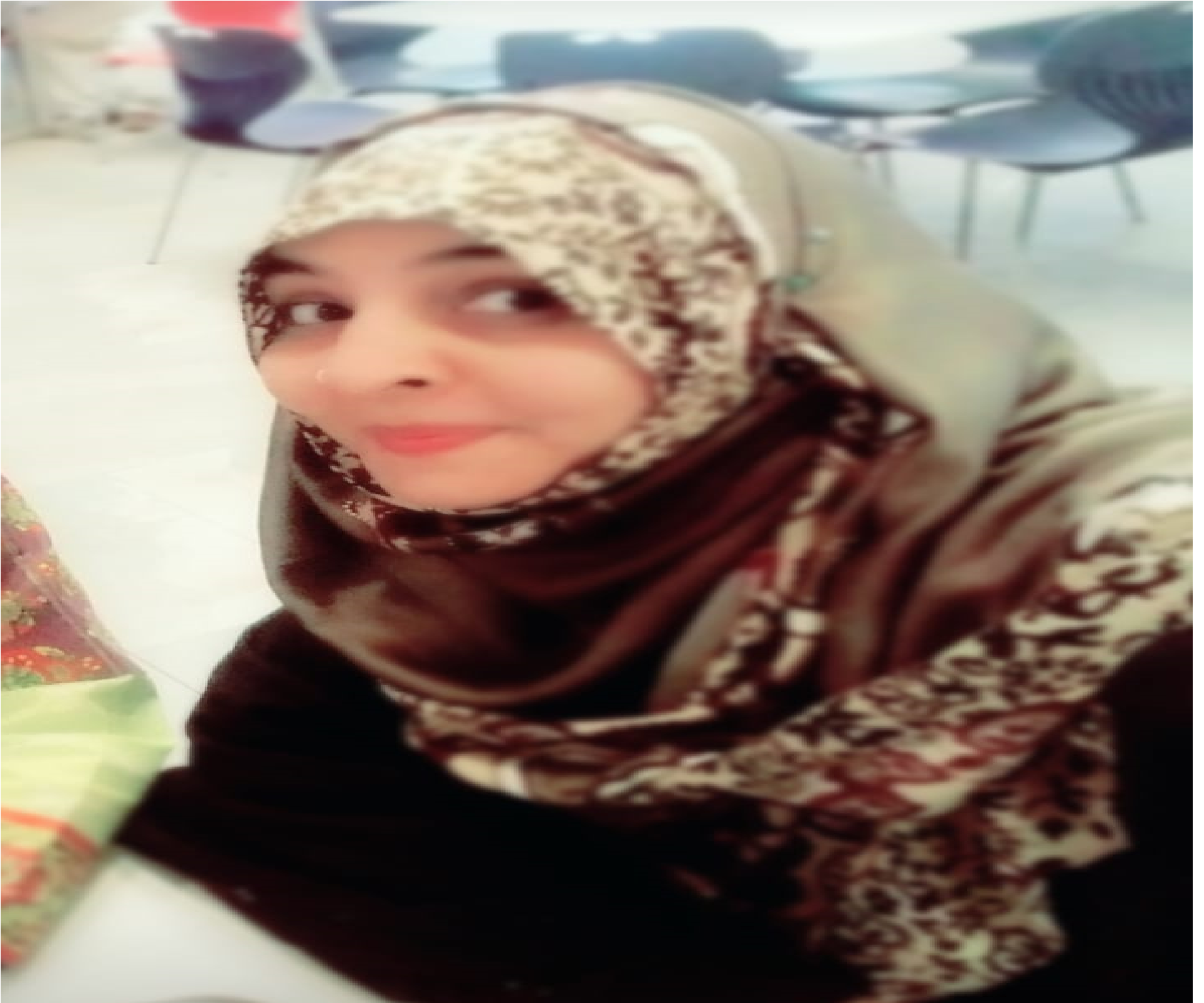 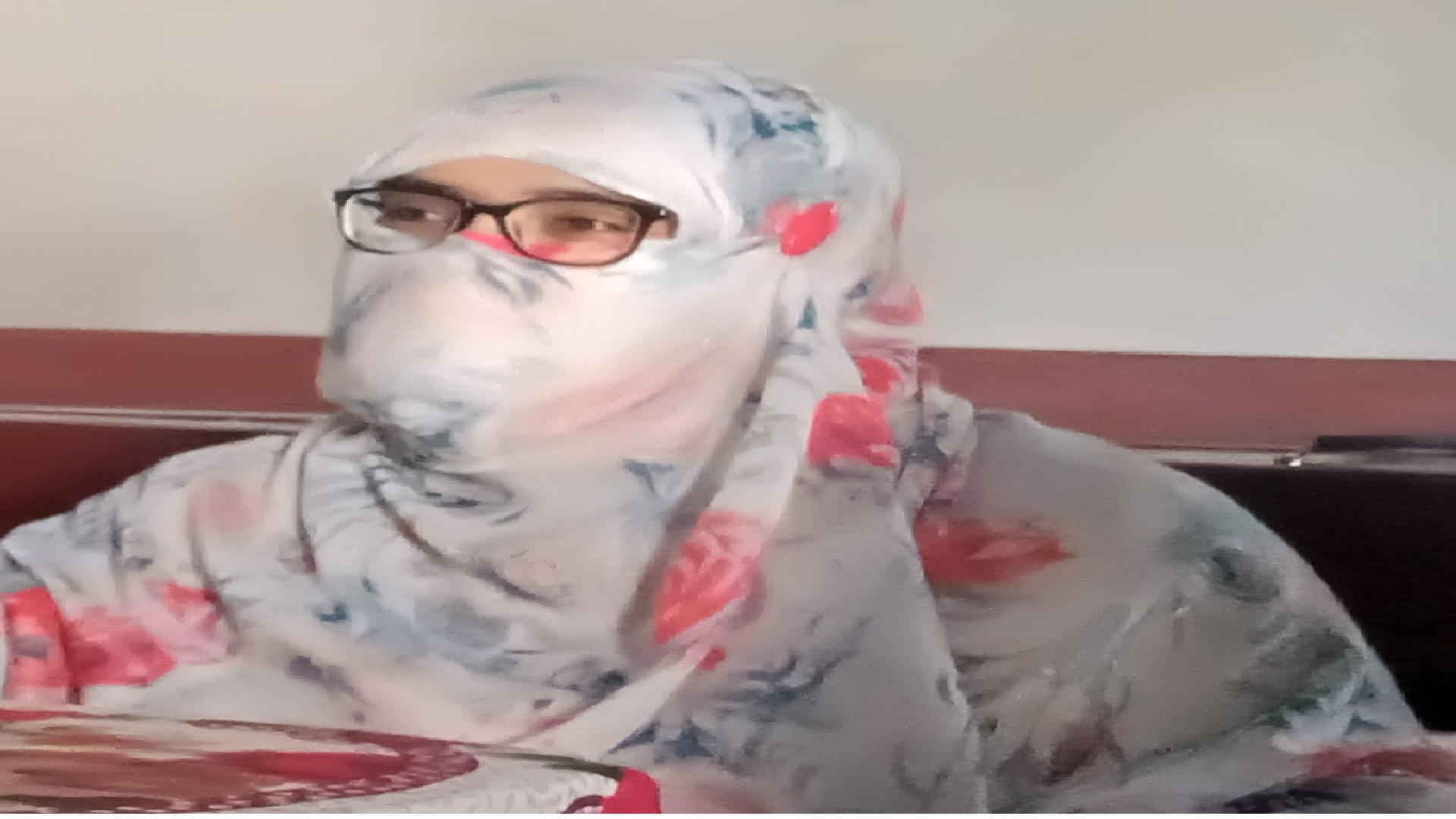 Subject Cordinator of Subject English
ENGLISH
SHAZIA CHANDIO
SUMIRA ALVI
IFTAKHAR AHMED
SANAM BAHRANI
SHEERAZ SOLANGI
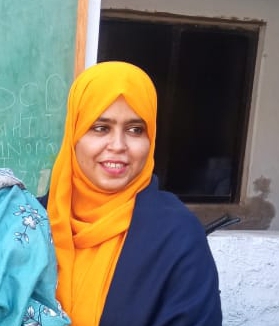 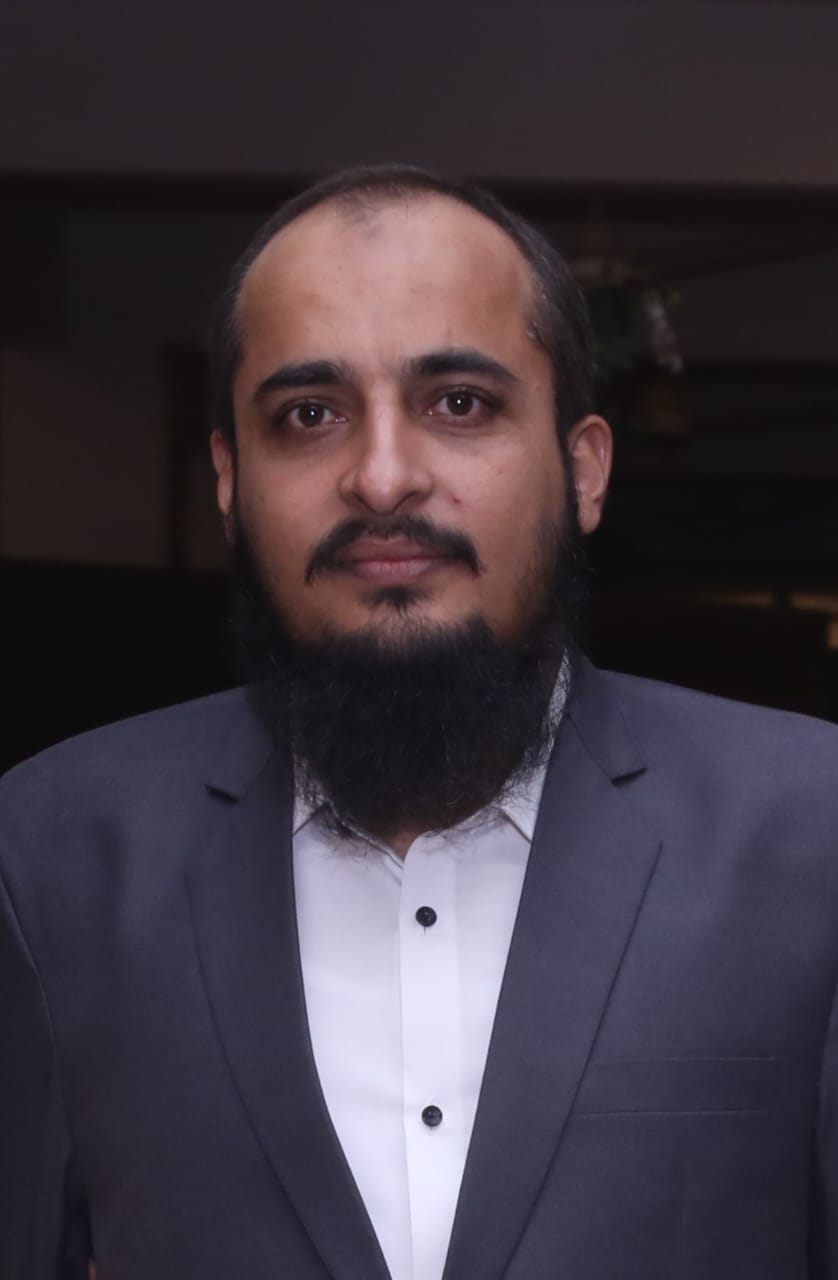 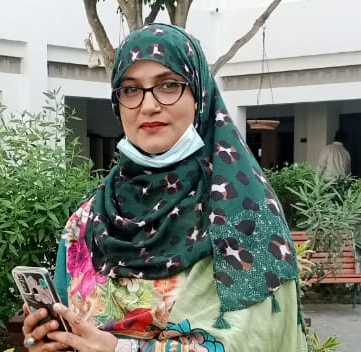 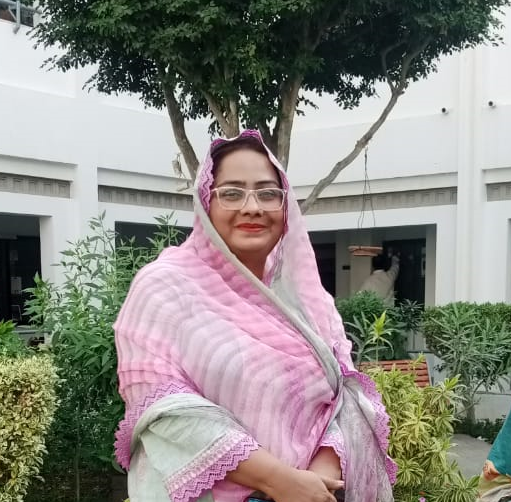 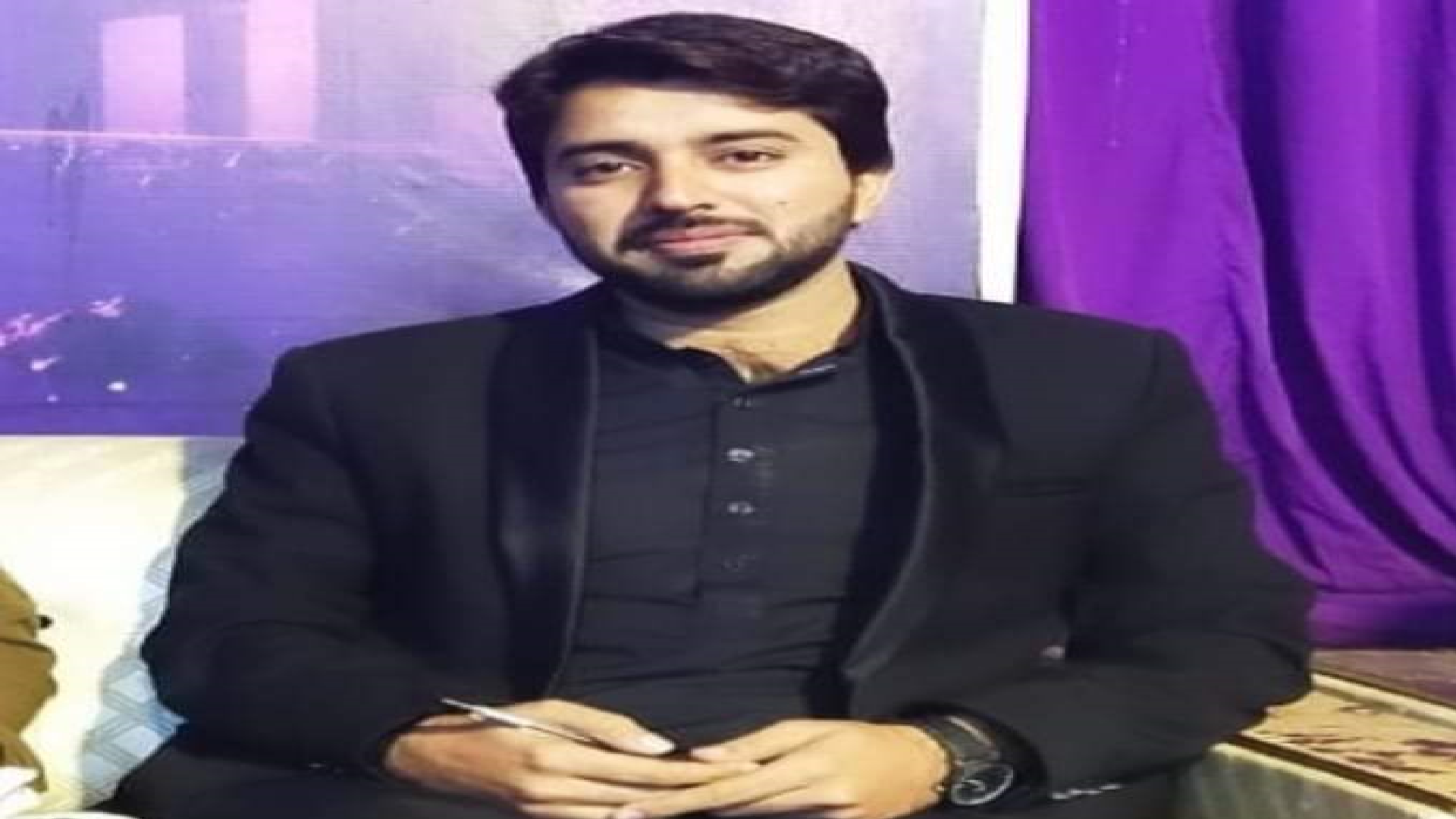 Guide Teacher & Master Trainer of Subject Urdu
MUHAMMAD UMER
ASIFA GHORI
KULSOM IQBAL
ABDUL FATEH
MEHTAB TALPUR
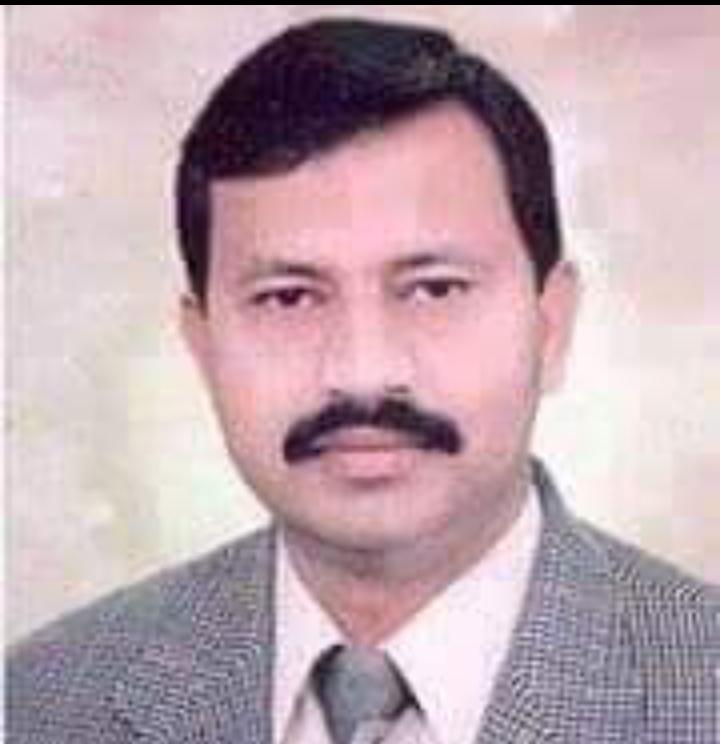 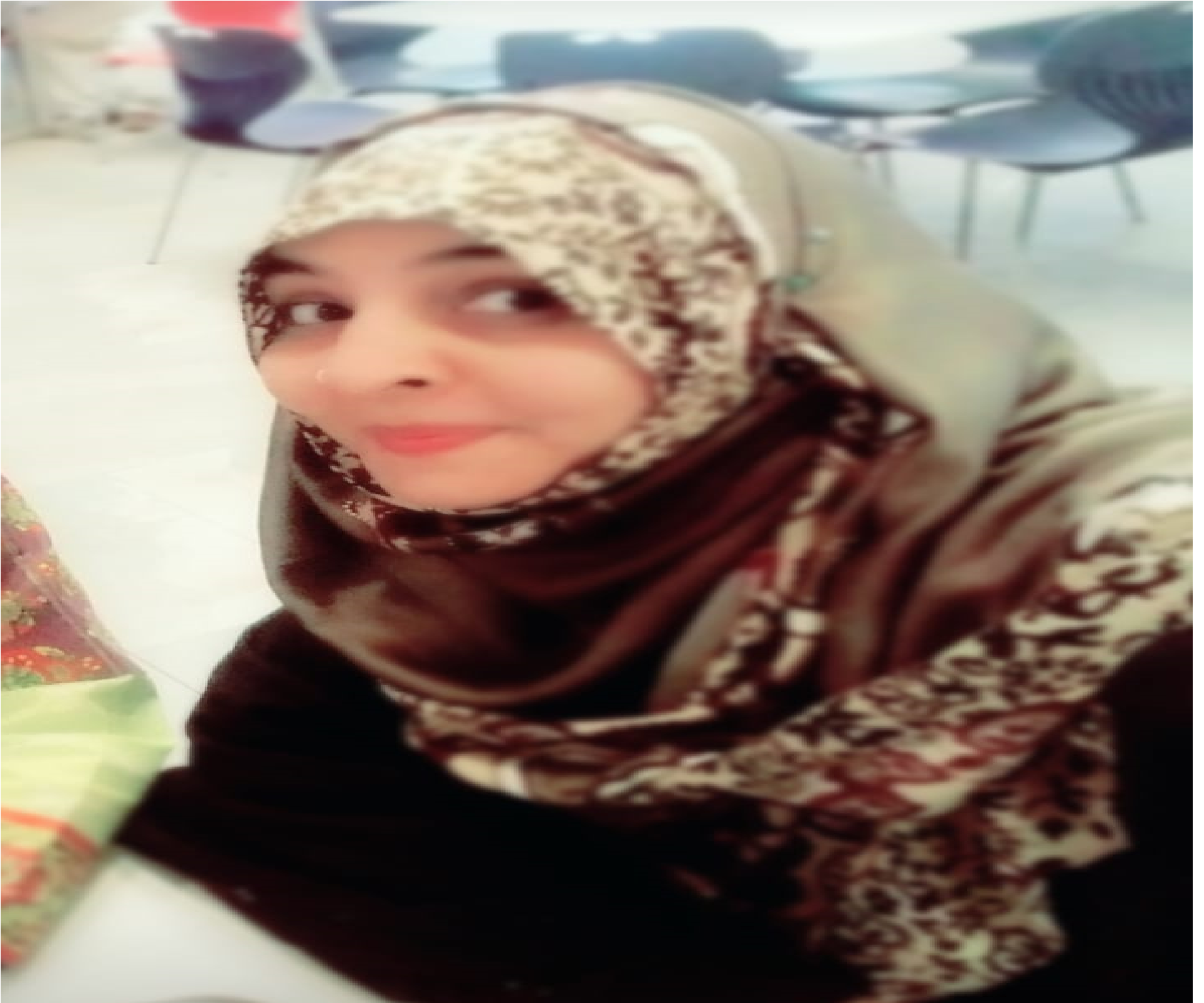 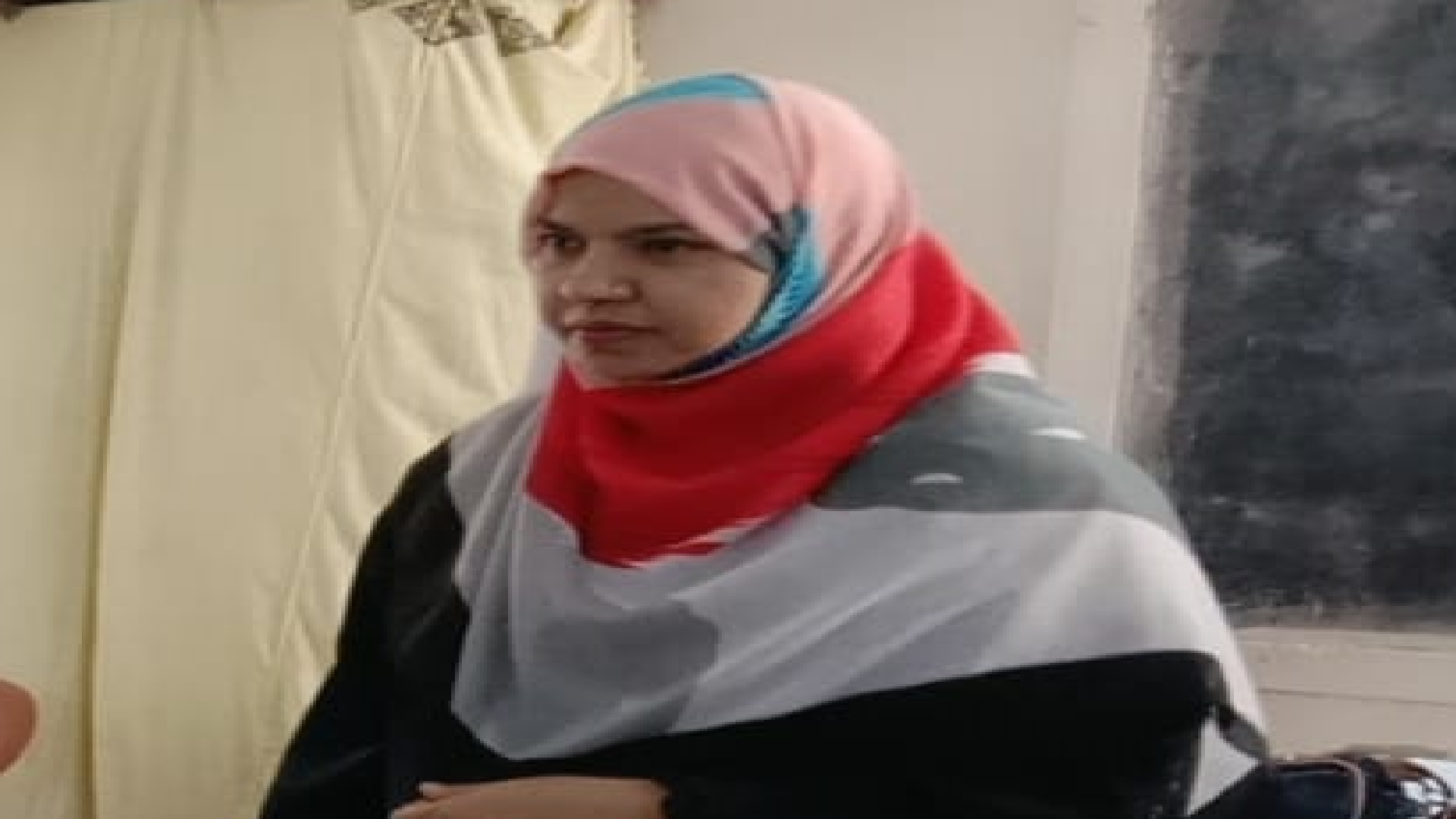 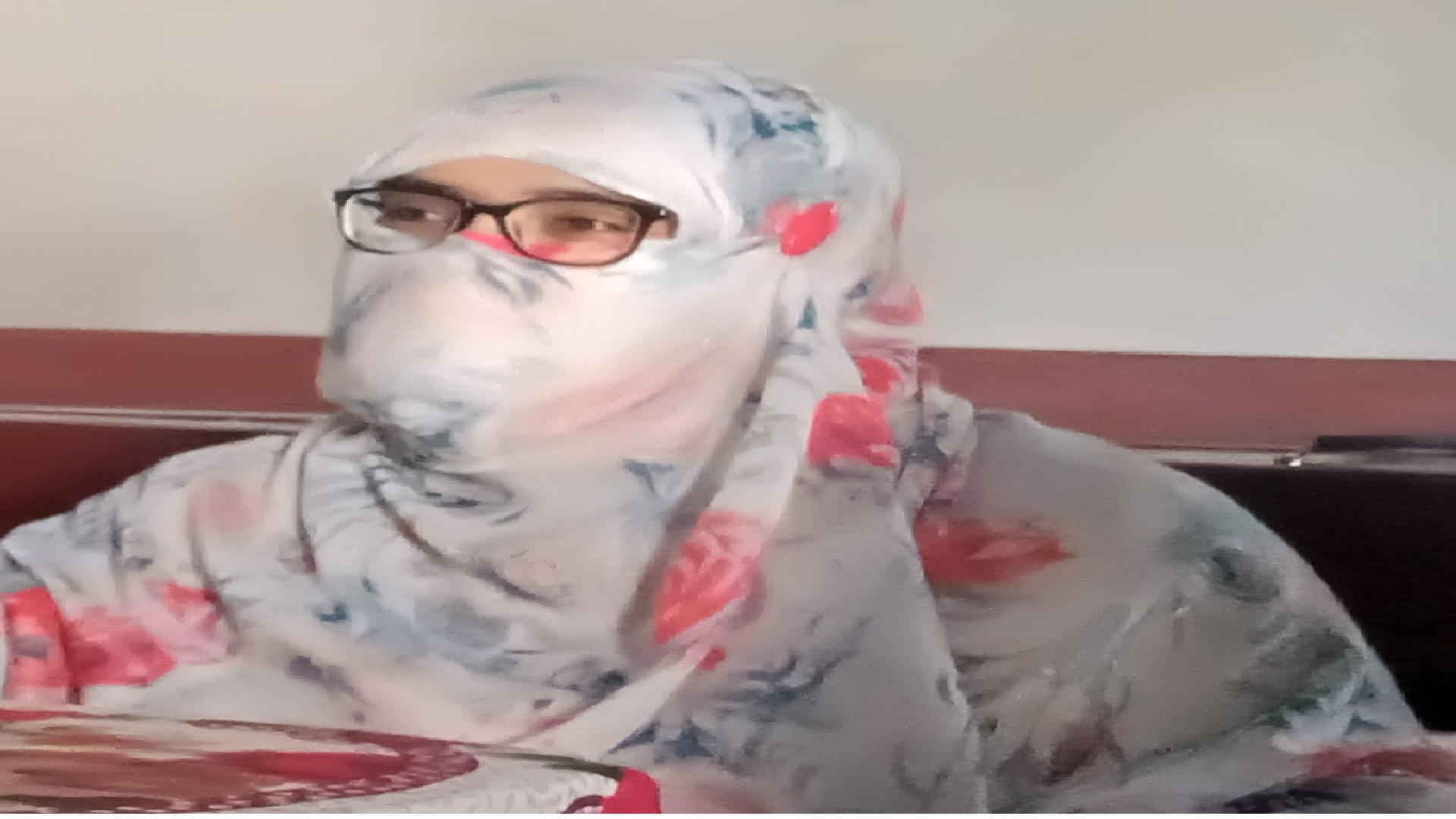 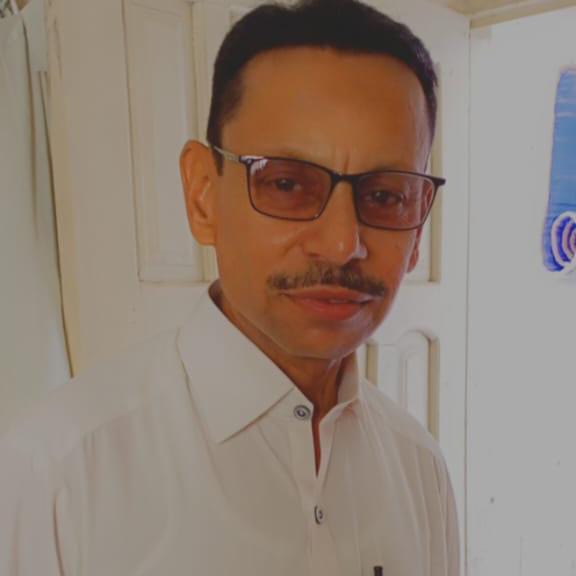 Subject Cordinator of Subject Urdu
URDU
THANK YOU!